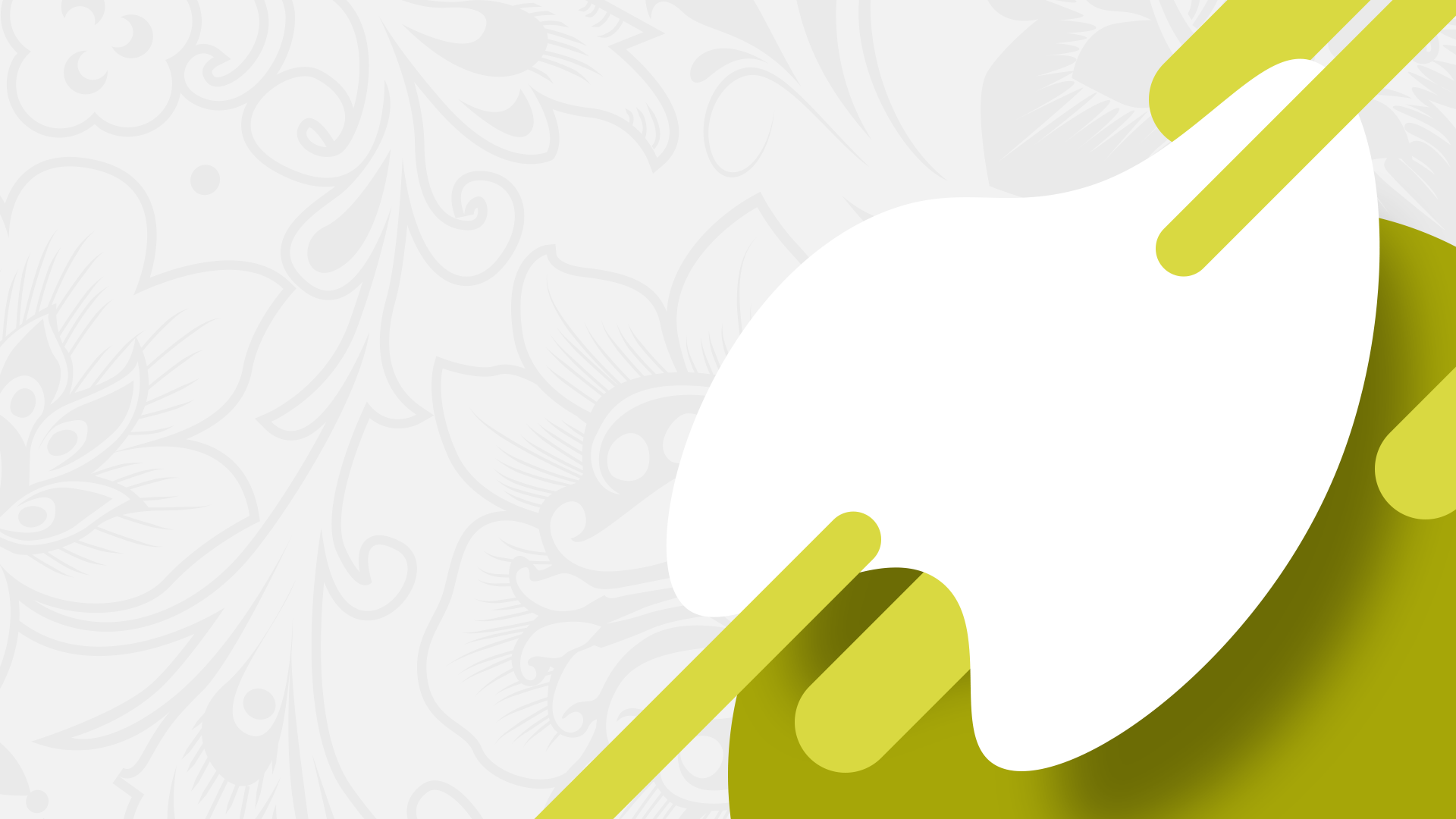 Человек и война. Единство фронта и тыла
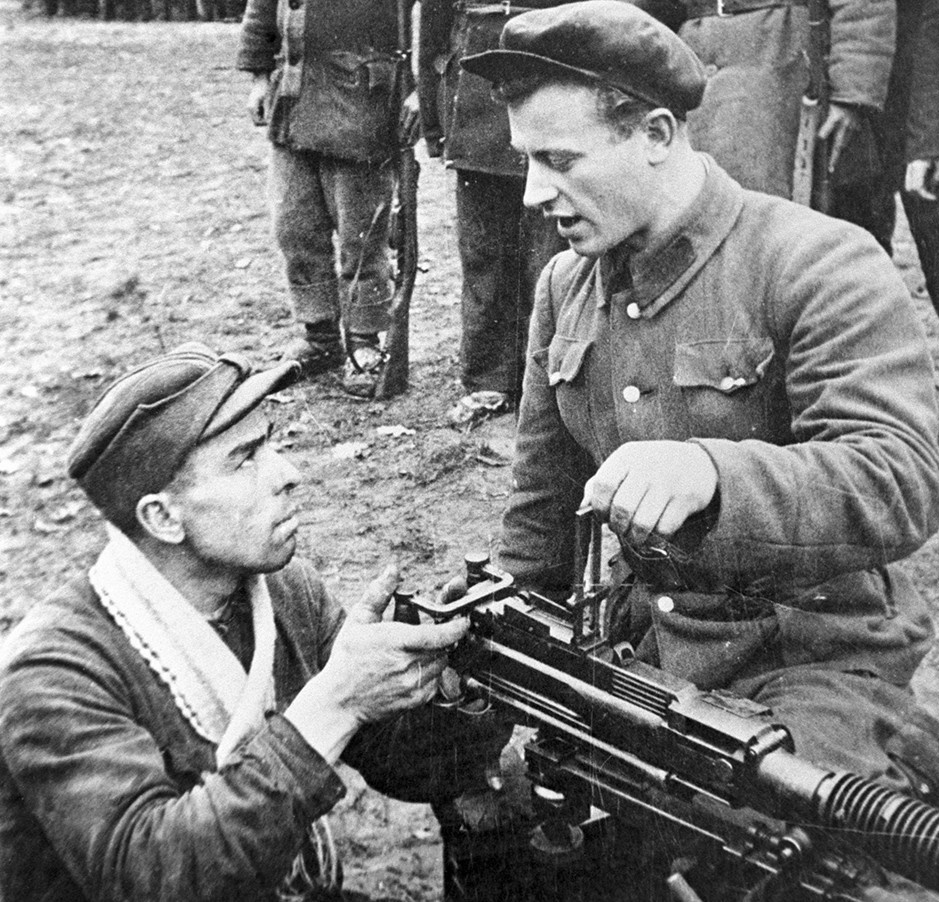 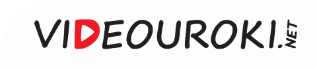 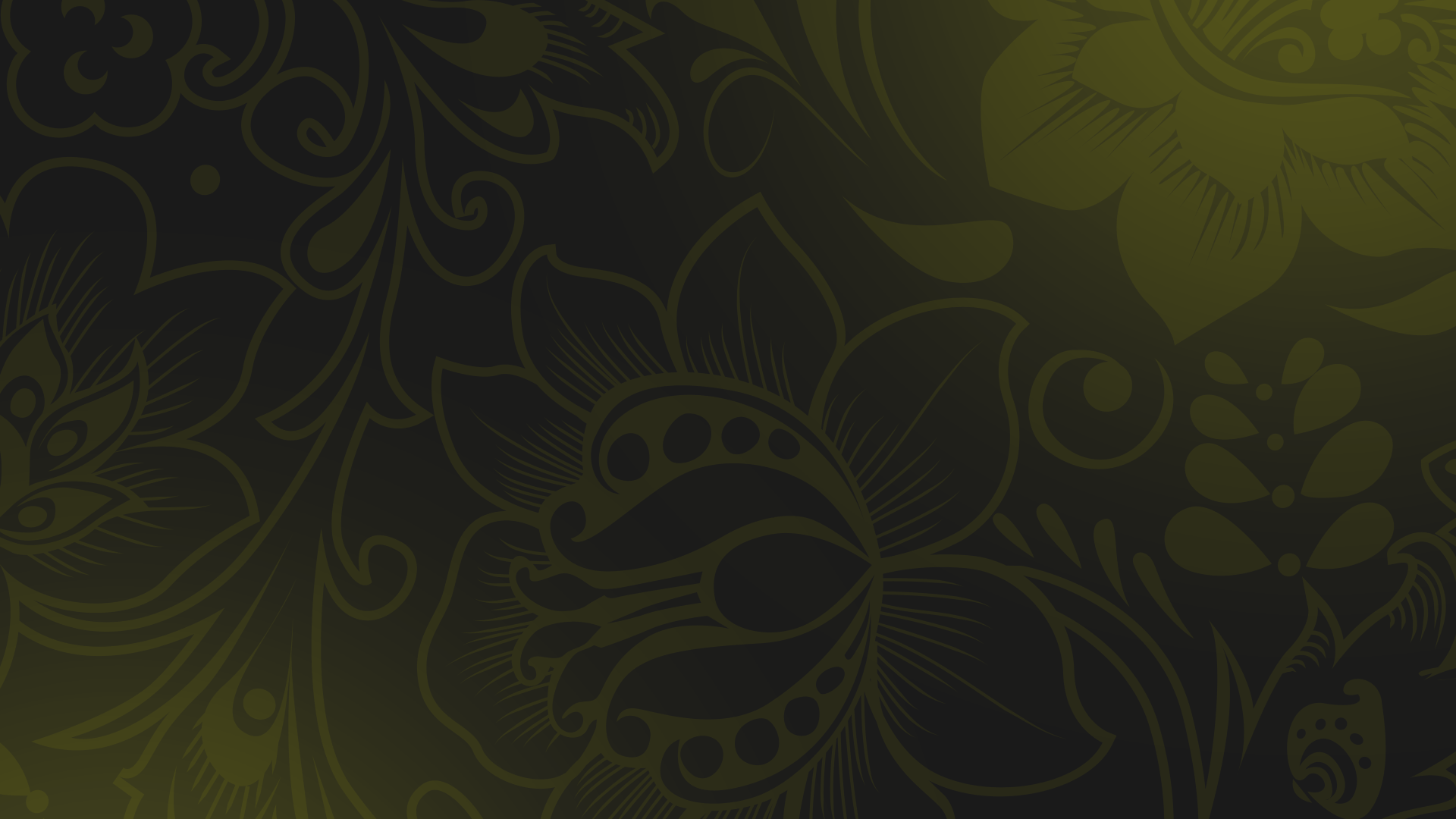 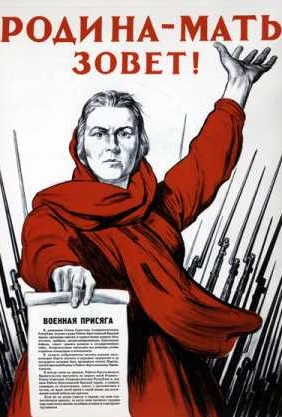 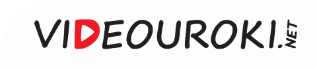 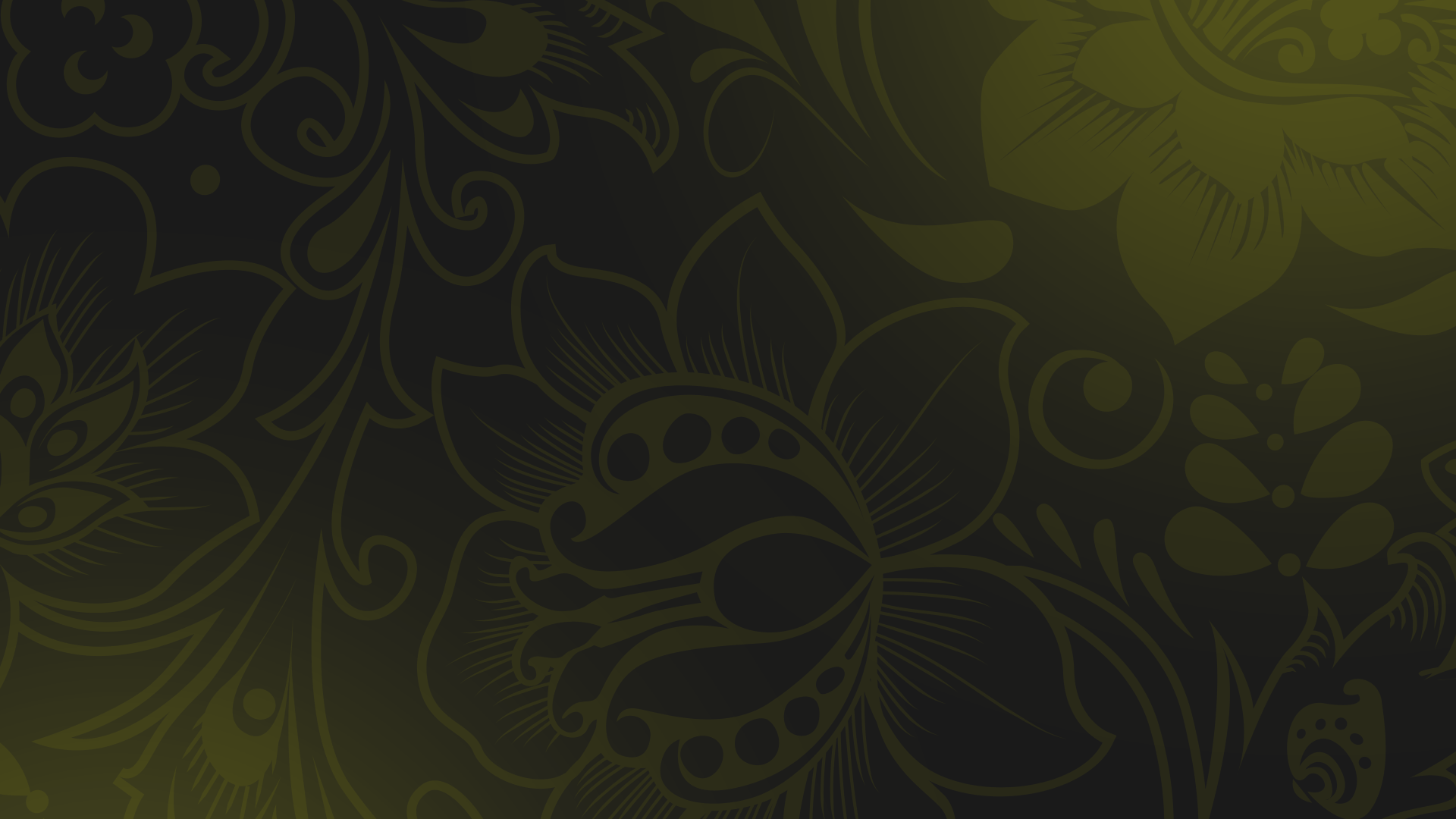 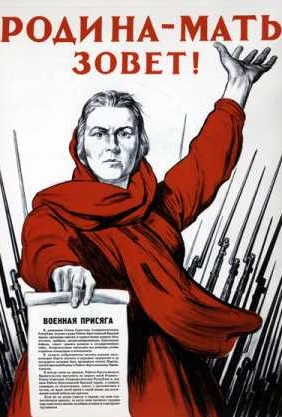 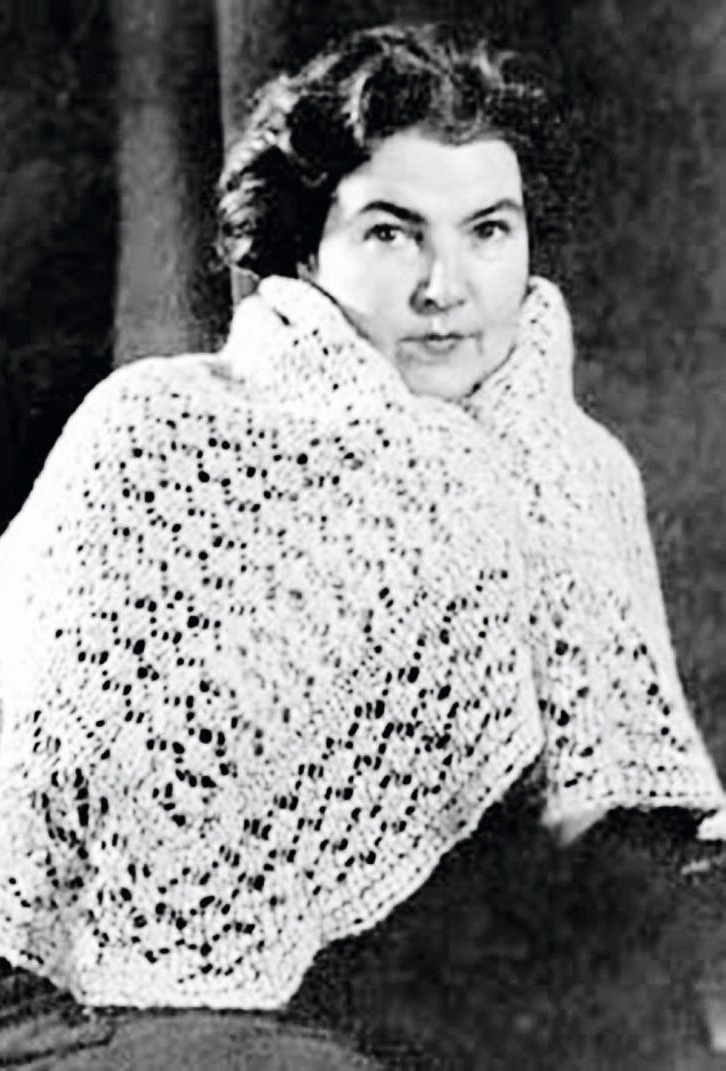 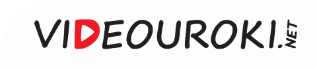 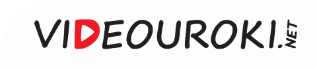 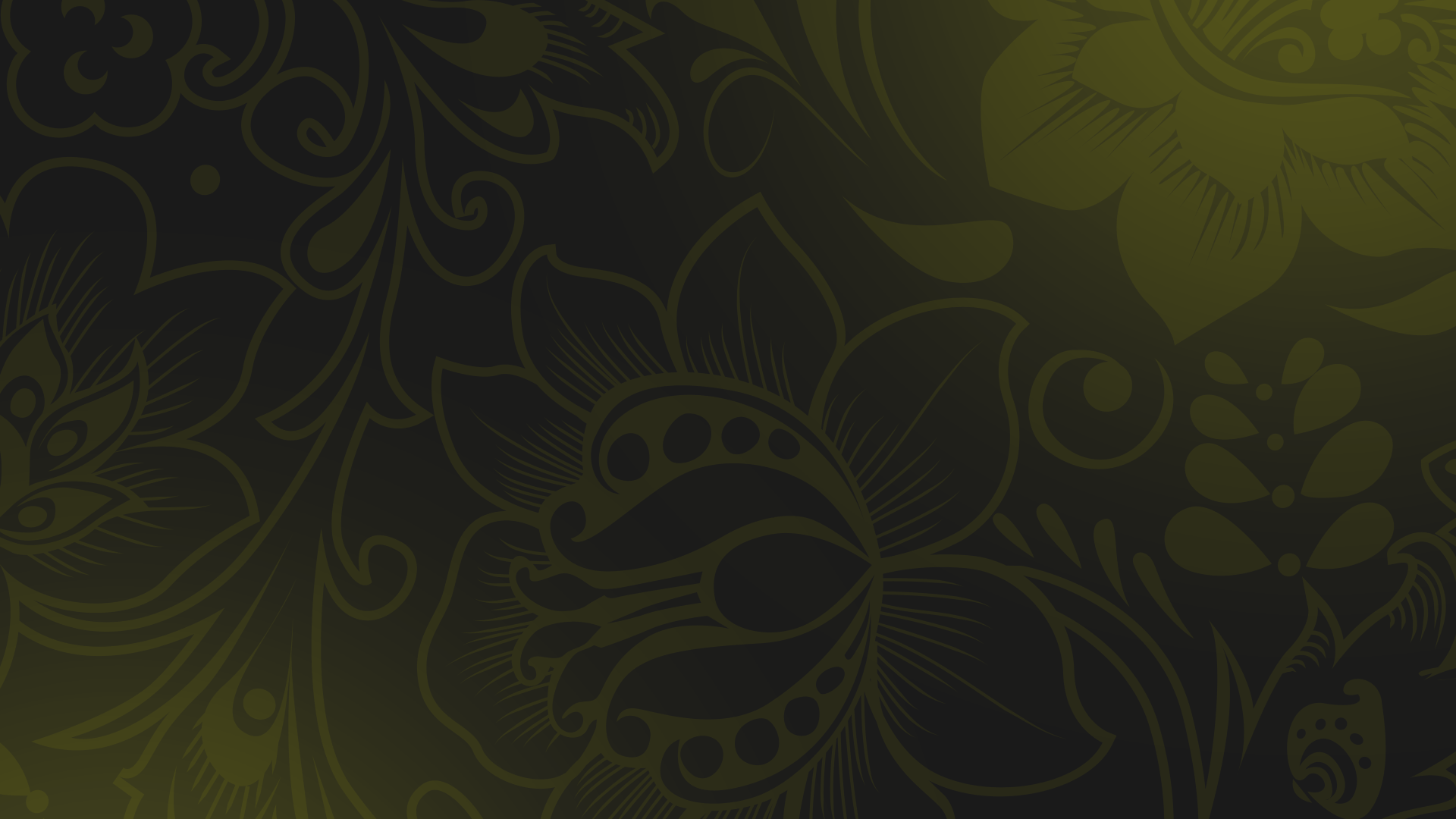 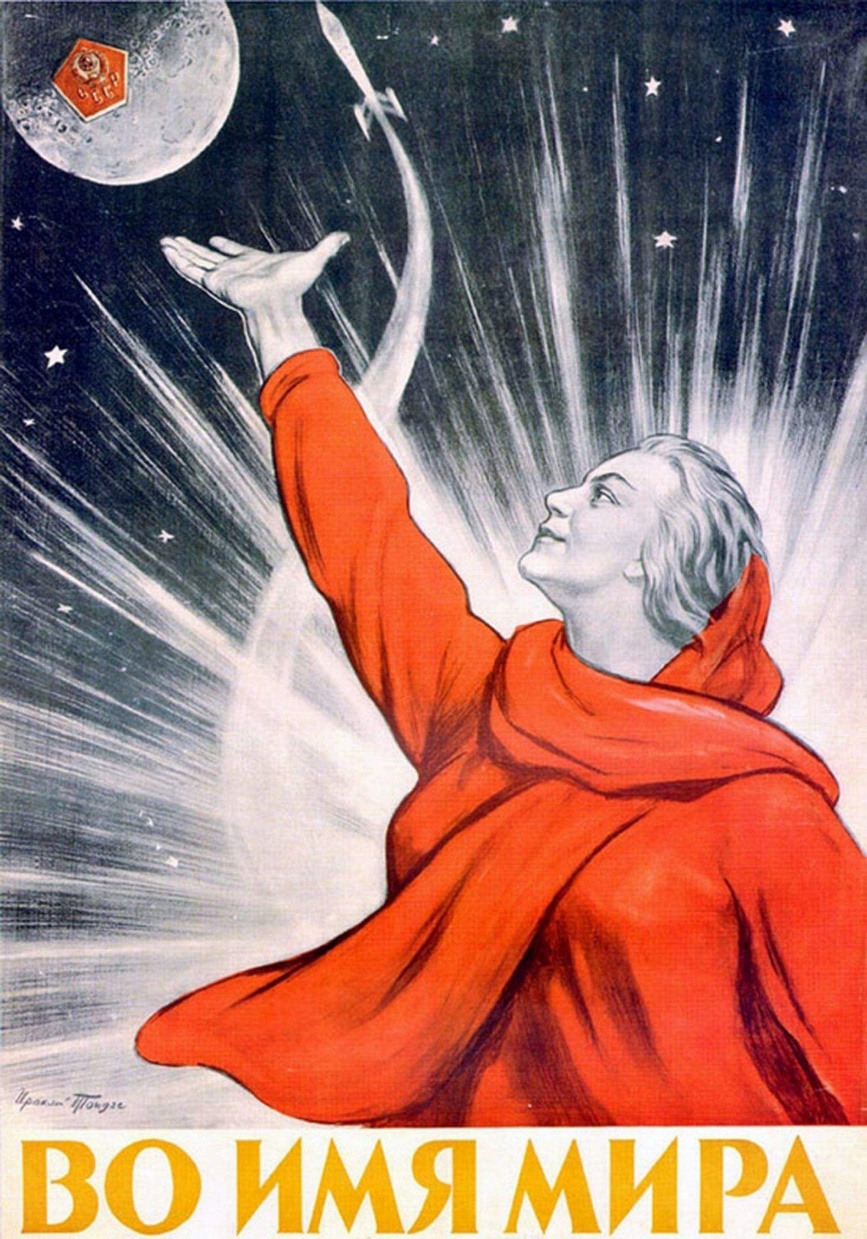 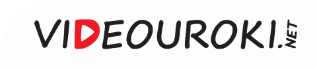 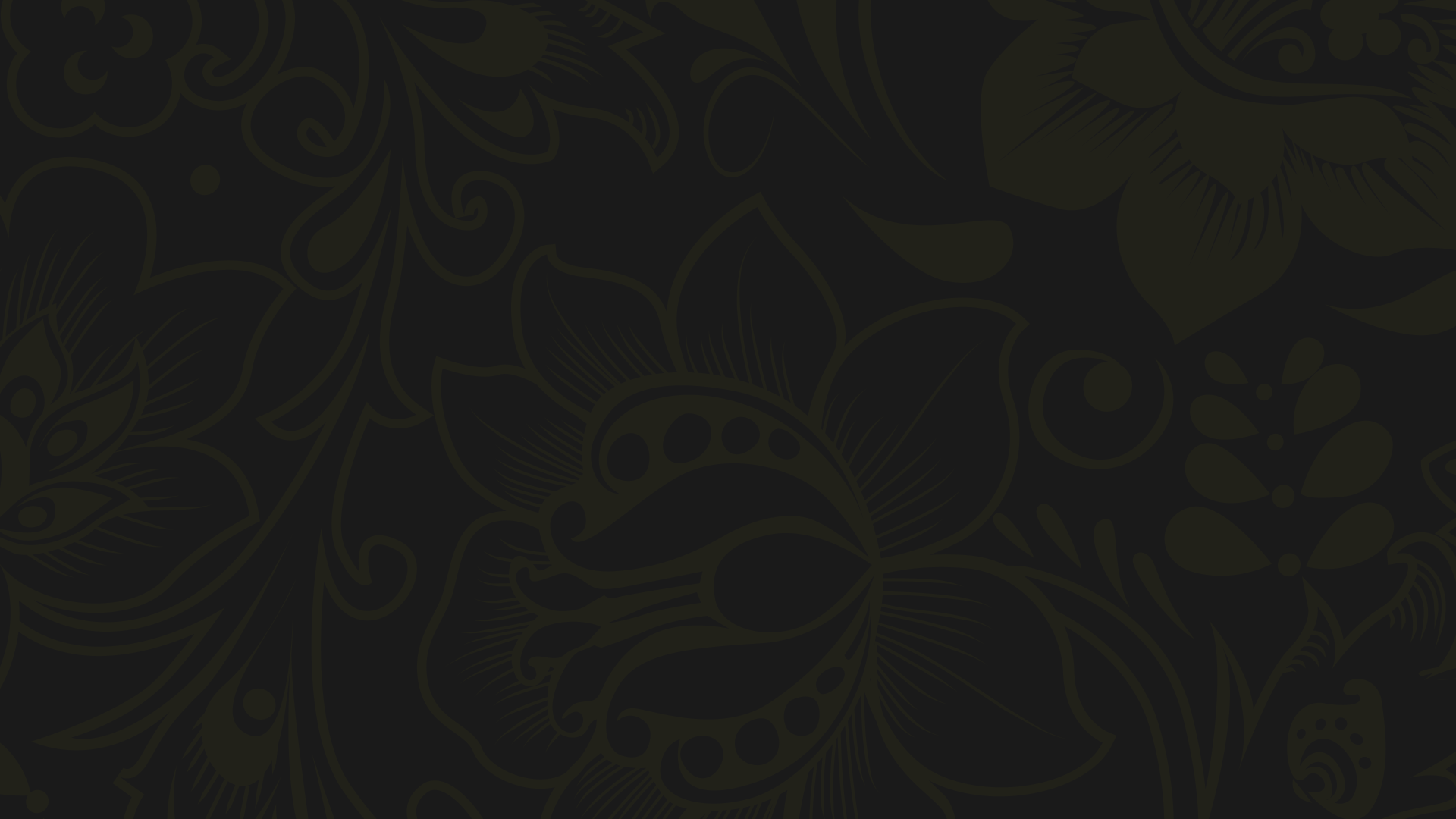 Вопросы занятия
1
Повседневная жизнь военного времени.
2
Героические подвиги советских людей.
3
Помощь церкви фронту.
4
Борьба эмигрантов с фашизмом.
5
Культура военного времени.
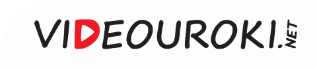 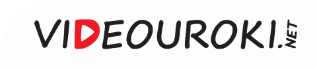 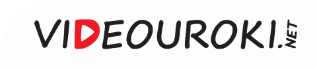 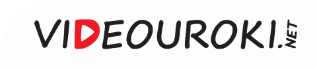 Эвакуация
1
2
3
Эвакуированных людей селили в дома к местным жителям
На восток отправлялись эшелоны, перевозящие оборудование и людей 
в эвакуацию
По пути движения таких поездов разворачивали пункты питания 
и медпомощи
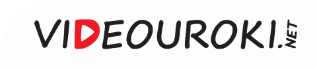 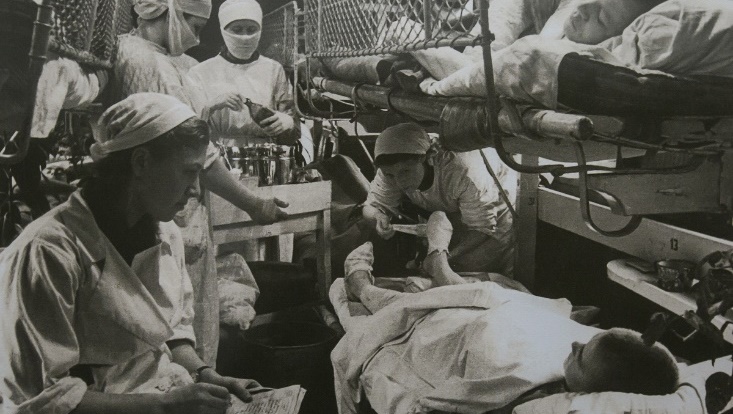 Важным направлением работы была организация госпиталей.
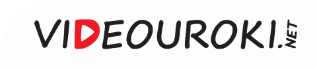 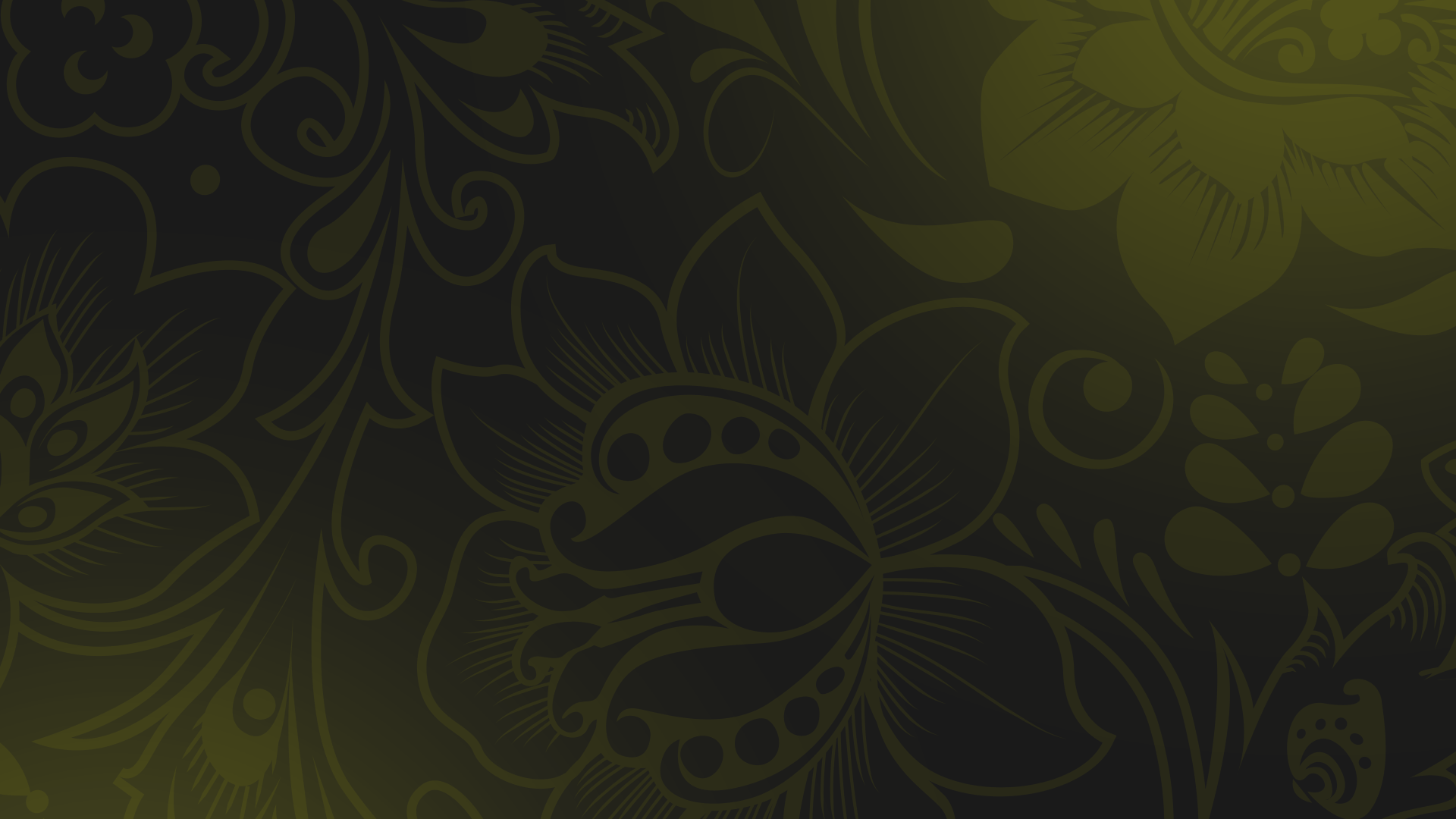 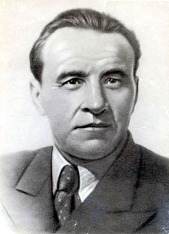 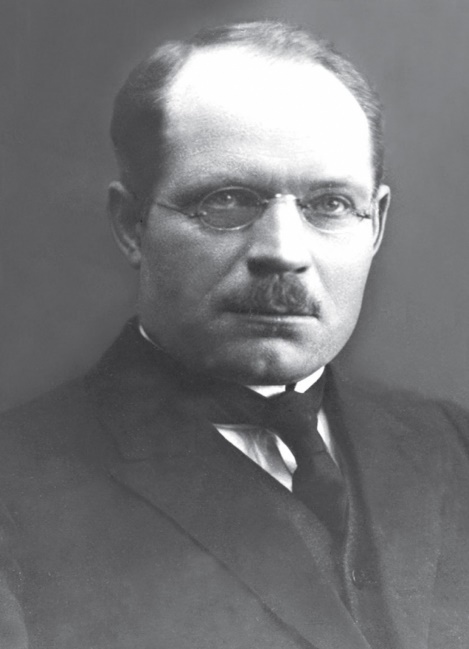 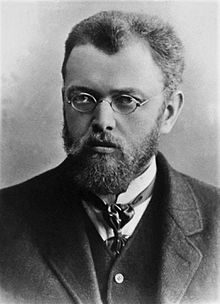 Николай Нилович Бурденко
Валентин Феликсович Войно-Ясенецкий
Александр Николаевич Бакулев
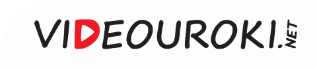 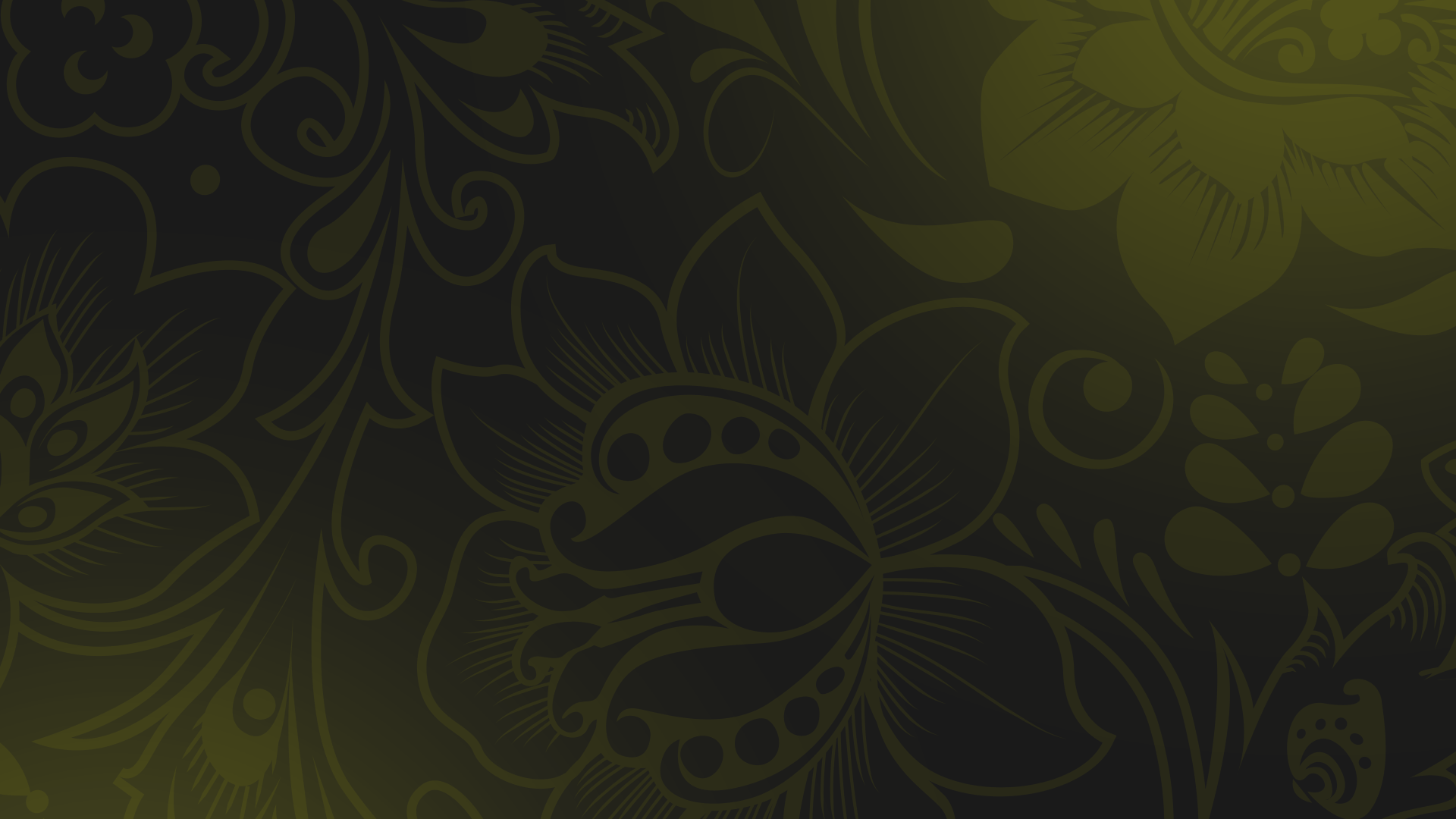 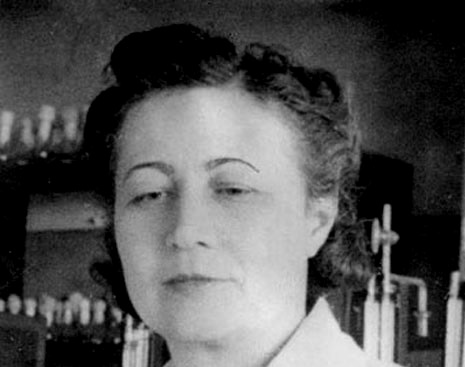 Врачебное дело
В 1942 году микробиолог Зинаида Виссарионовна Ермольева впервые в СССР получила пенициллин.
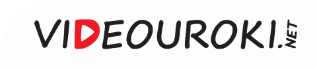 Полевой госпиталь
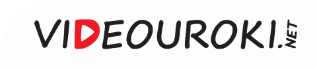 Подготовка резерва армии
1
2
3
Обучение проходили 
все, достигшие возраста 
16 лет
Армии был 
необходим резерв
В октябре 1941 года ввели обязательное военное обучение
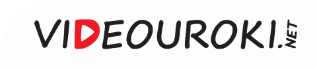 Воспитанники Тверского суворовского военного училища
Осенью 1943 года стали создаваться суворовские и нахимовские училища.
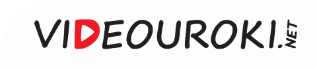 Воспитанники Ставропольского суворовского военного училища
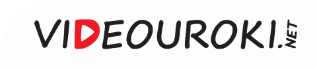 Питание
Рабочие оборонных предприятий – 800 грамм хлеба в день
В июле 1941 года в Москве и Ленинграде ввели карточки на продукты питания
Остальные рабочие и служащие – 400–500 грамм хлеба
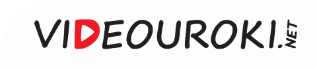 Остро не хватало продуктов, поэтому в городах появилось большое количество огородов.
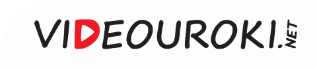 Вагон-теплушка.
Реконструкция
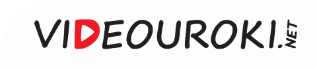 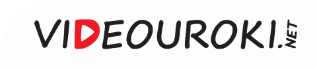 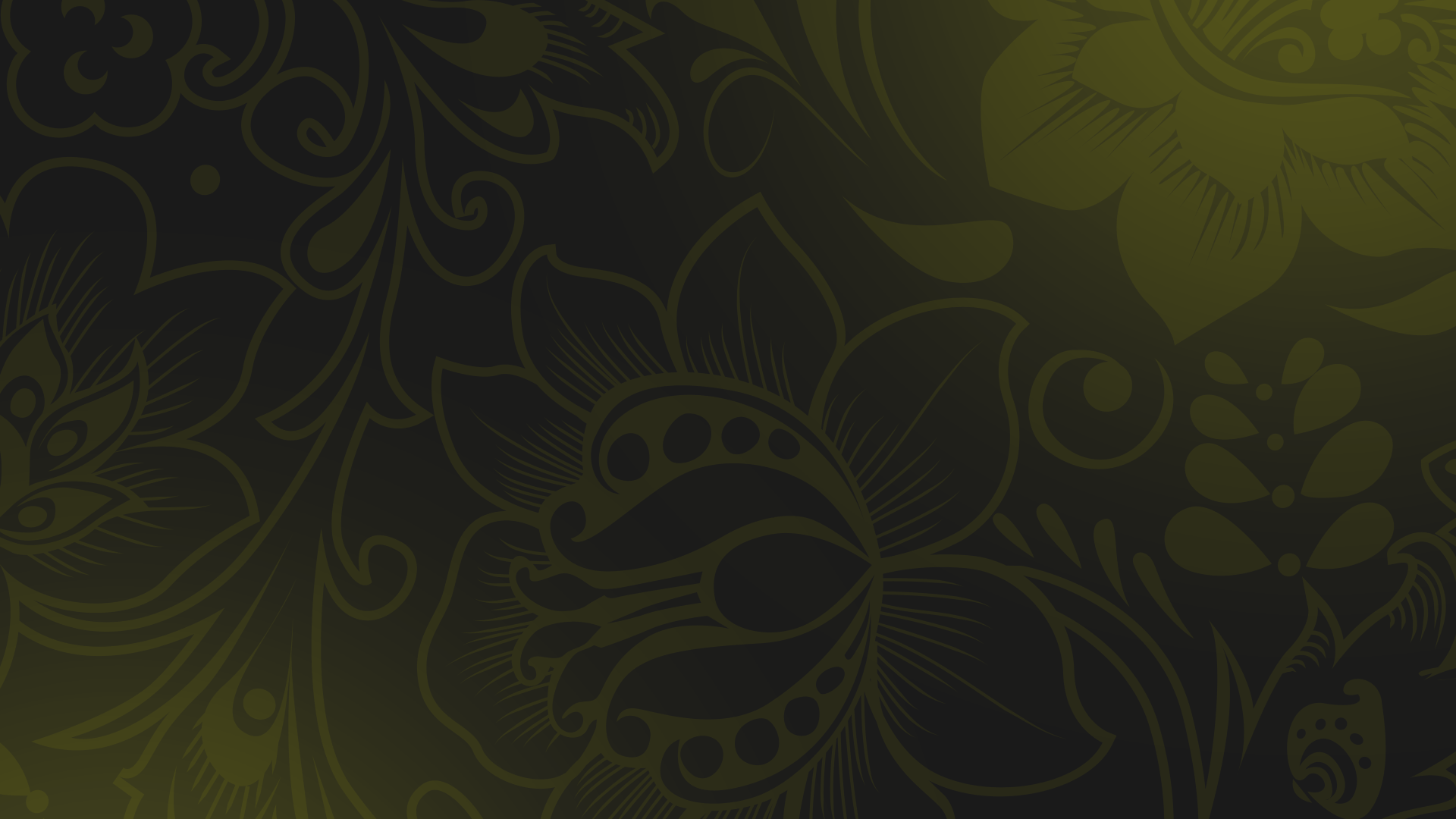 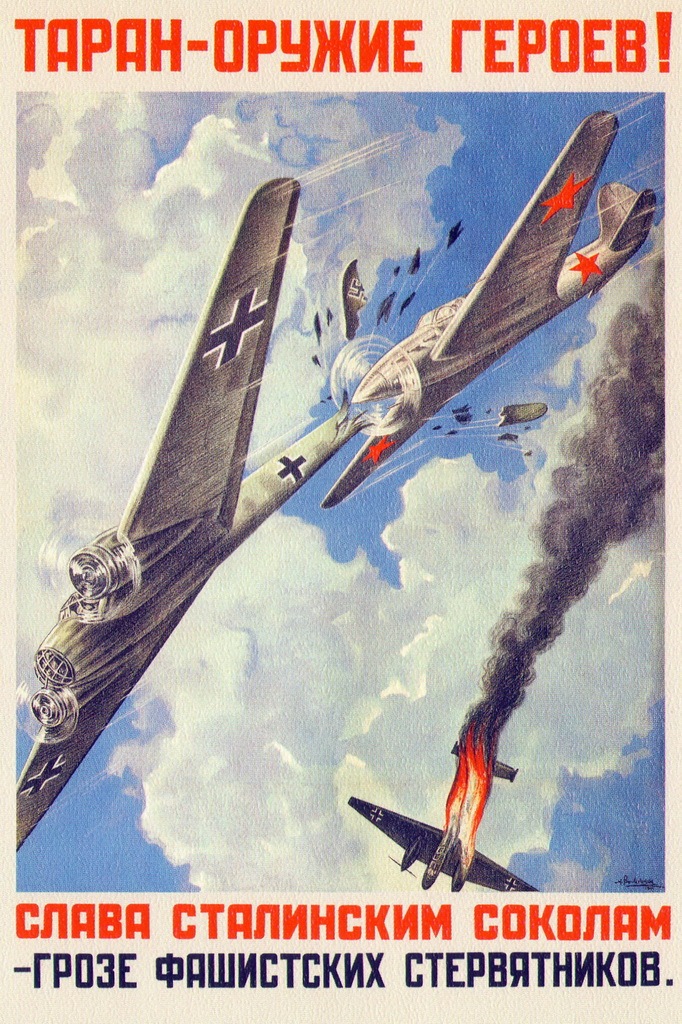 Массовым явлением стало 
проявление героизма. 

Люди были готовы идти на смерть, чтобы защитить свою Родину от врага.
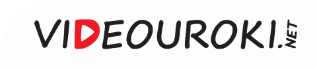 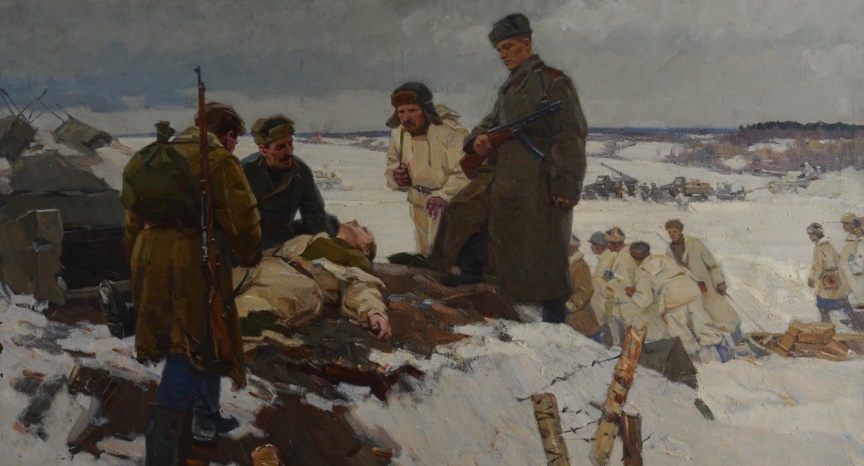 В первые месяцы войны появились герои, ставшие символами воинской доблести.
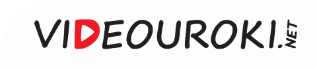 Николай Гастелло
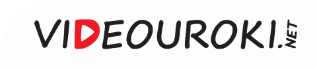 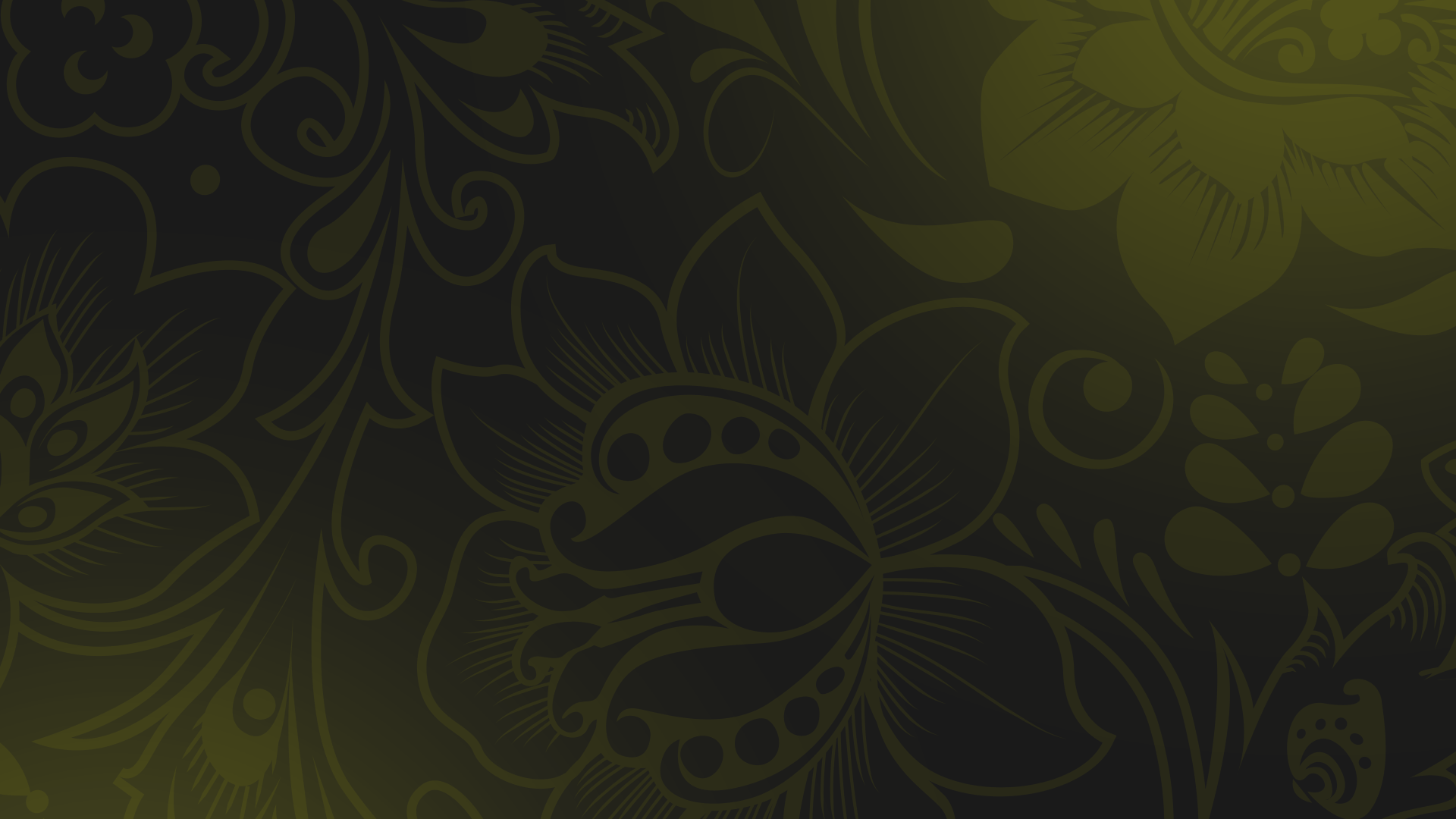 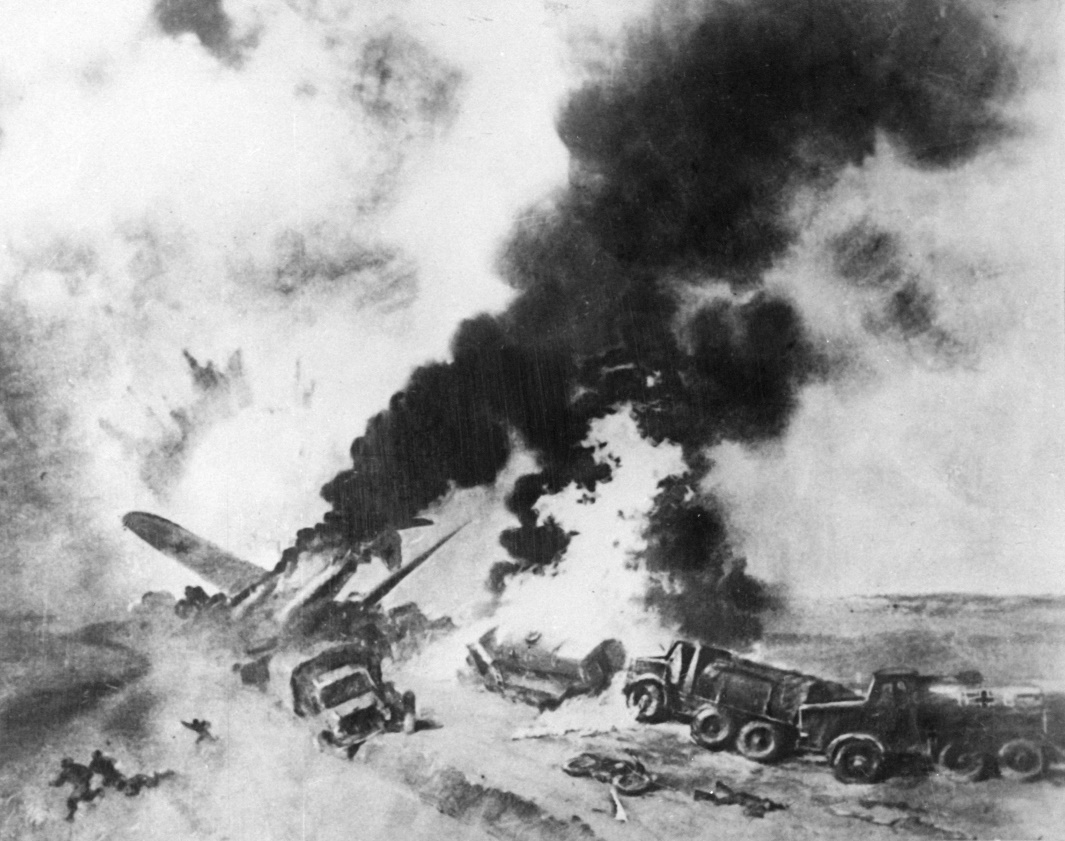 Николай Гастелло
Гастелло направил загоревшийся самолёт 
на механизированную немецкую колонну.
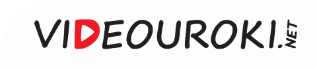 Виктор Талалихин
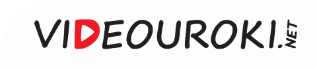 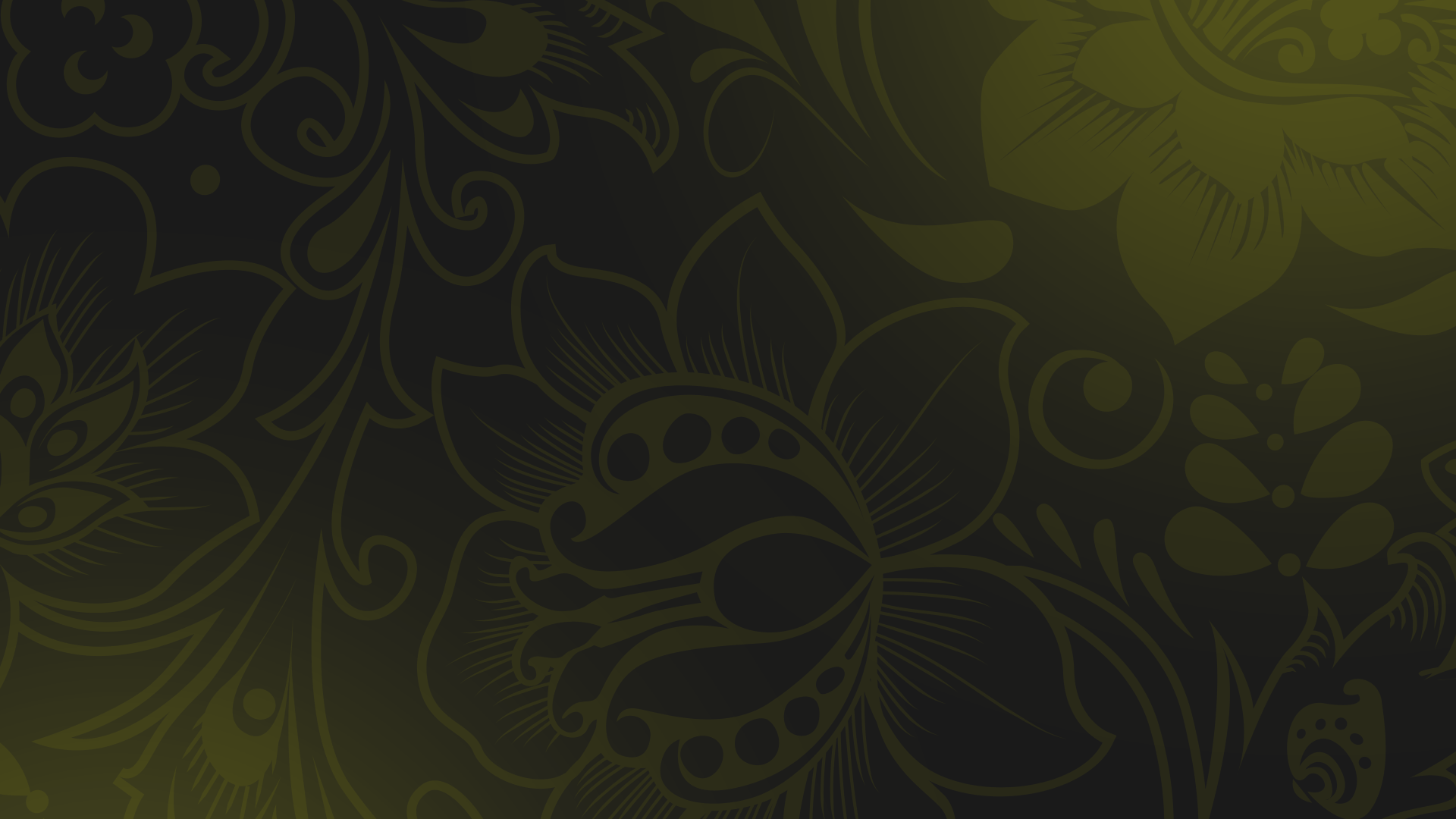 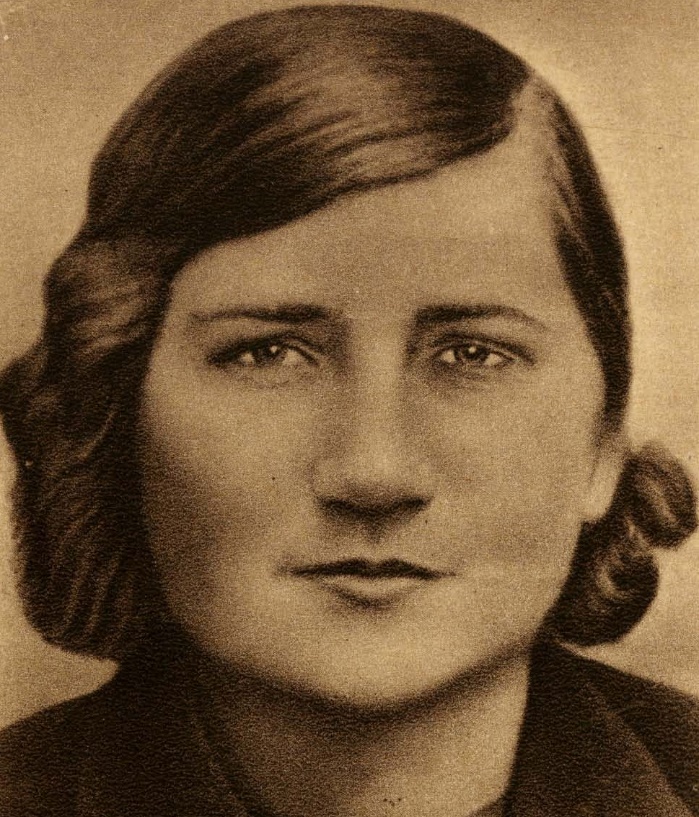 Партизанка Лиза Чайкина попала 
в плен к немцам. 

Под пытками она отказалась выдать информацию о том, где находится её партизанский отряд.
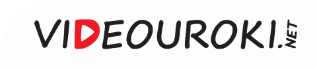 Зоя Космодемьянская
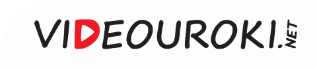 Зоя Космодемьянская перед казнью
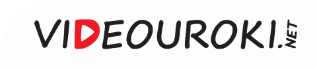 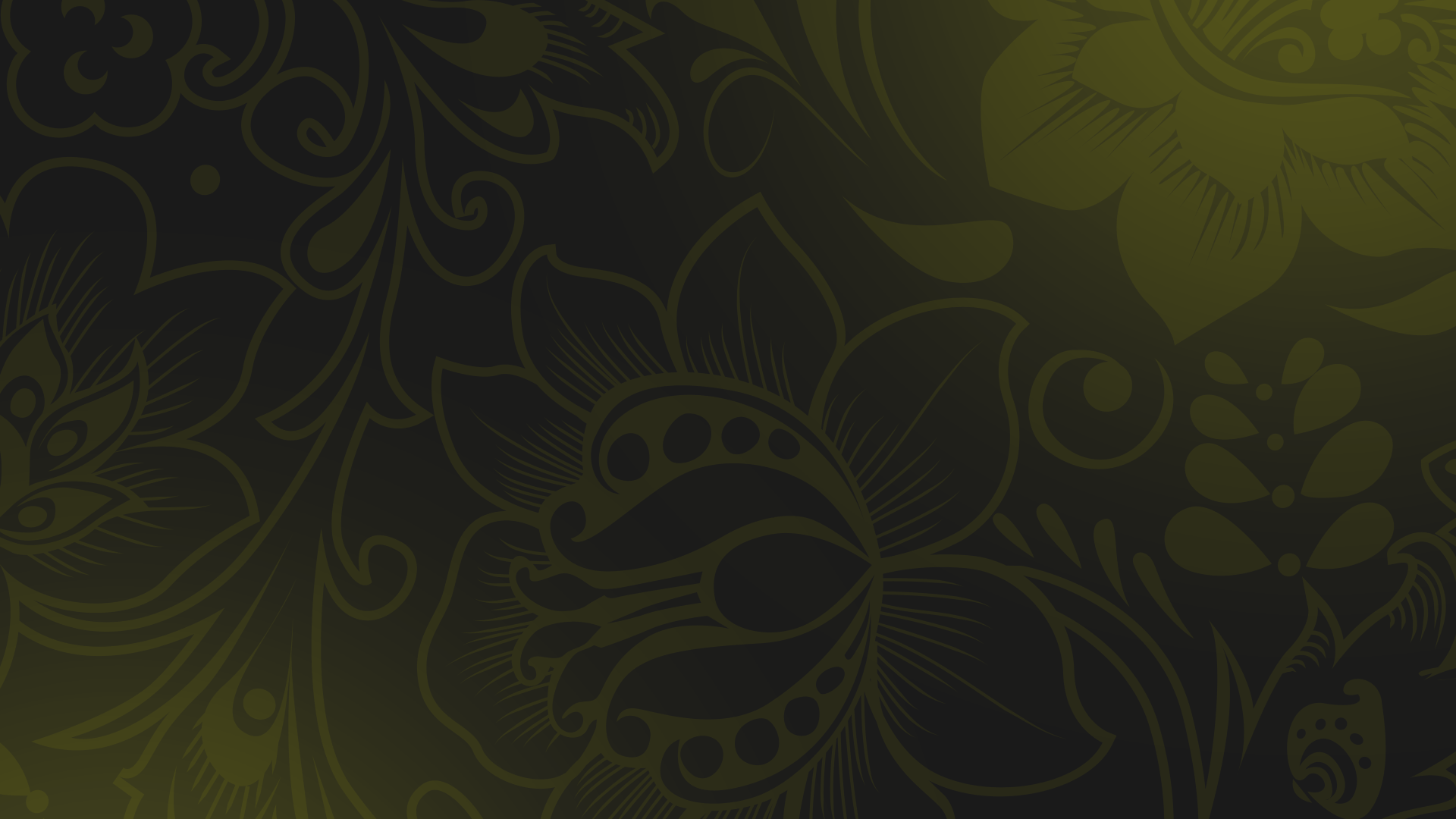 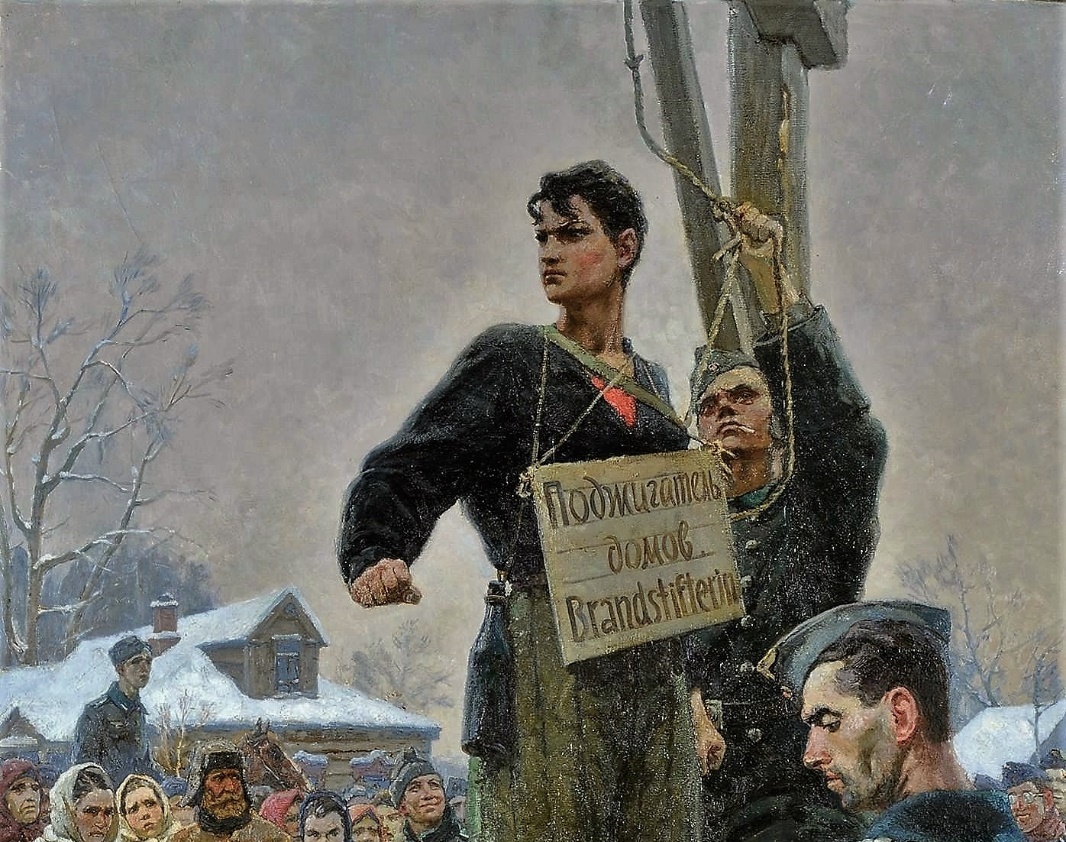 Зоя Космодемьянская
Стала первой женщиной, удостоенной звания Героя Советского Союза во время Великой Отечественной войны.
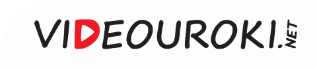 Александр Матросов
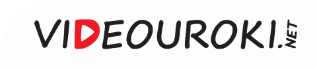 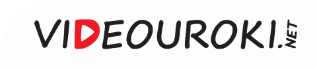 Настоящим примером героизма и мужества стал подвиг бойцов, удерживавших «Дом Павлова» 
в Сталинграде.
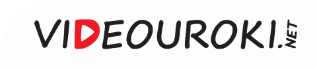 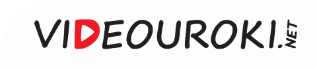 22 июня 1941 года местоблюститель патриаршего престола митрополит Сергий издал «Послание пастырям и пасомым Христовой Православной Церкви».
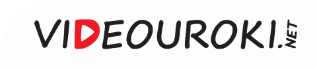 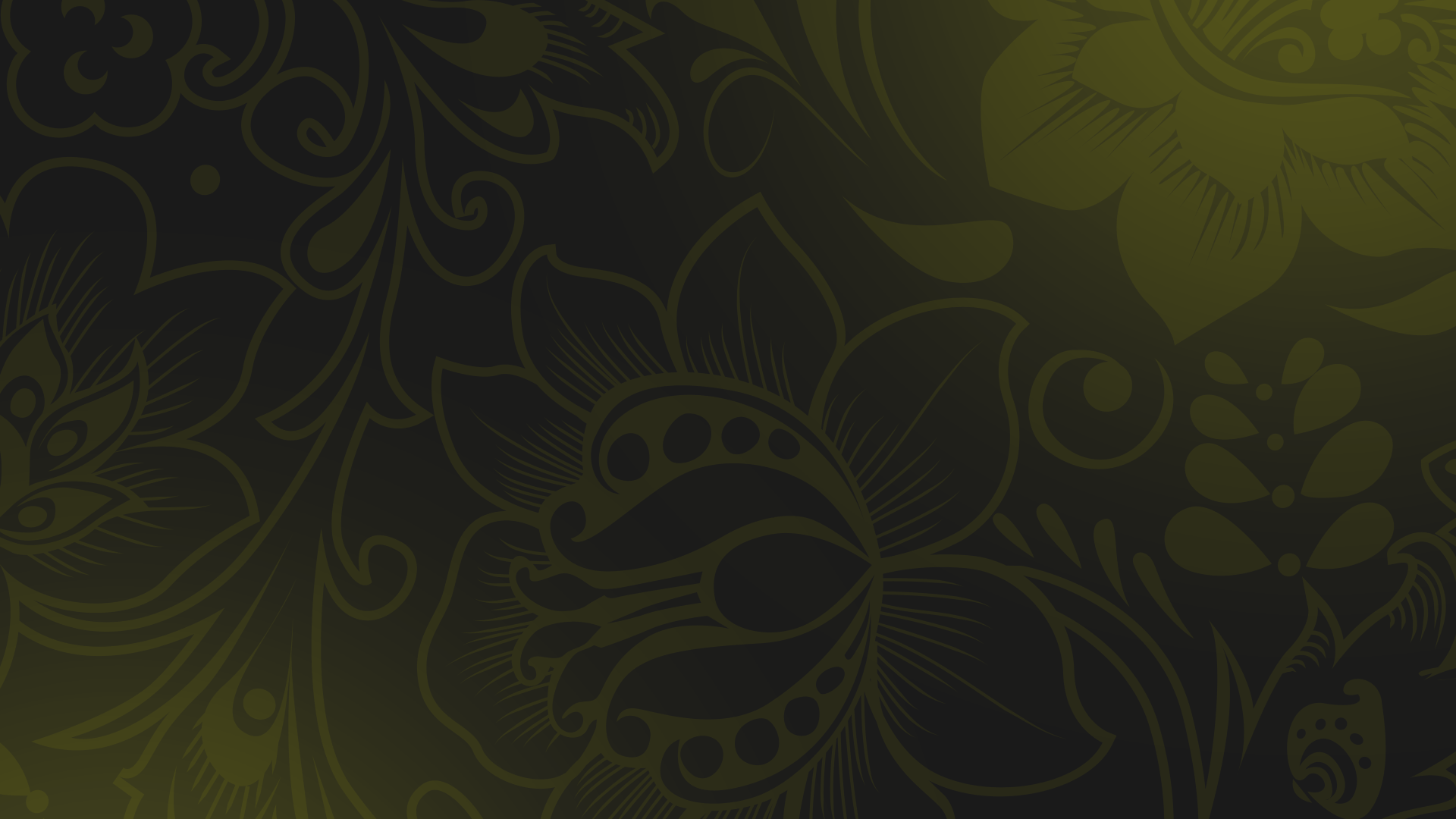 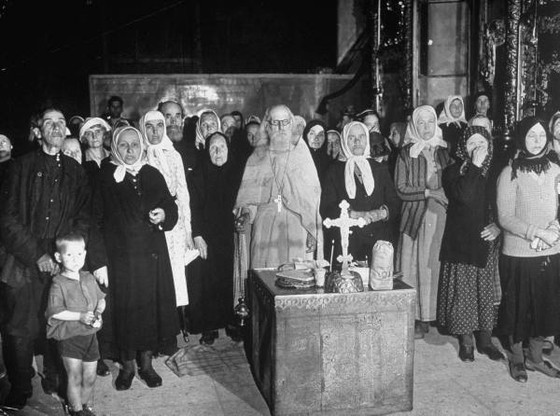 «Послание»  митрополита Сергия
«Послание» зачитали во всех храмах СССР. 
В нём обозначалась патриотическая позиция церкви.
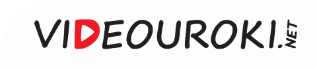 Церковь
1
2
3
Церковь занималась сбором средств в фонд обороны
Церковная благотворительность 
была запрещена
На местах продолжали собирать вещи и продукты для раненых
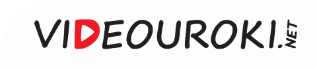 Передача частям Красной Армии танковой колонны «Димитрий Донской»
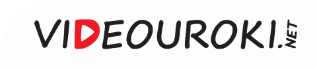 На собранные церковью средства снарядили самолёты эскадрильи «Александр Невский».
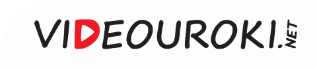 К концу войны денежный вклад Русской Православной Церкви в фонд обороны составлял 300 миллионов рублей.
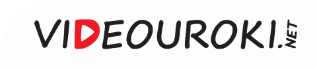 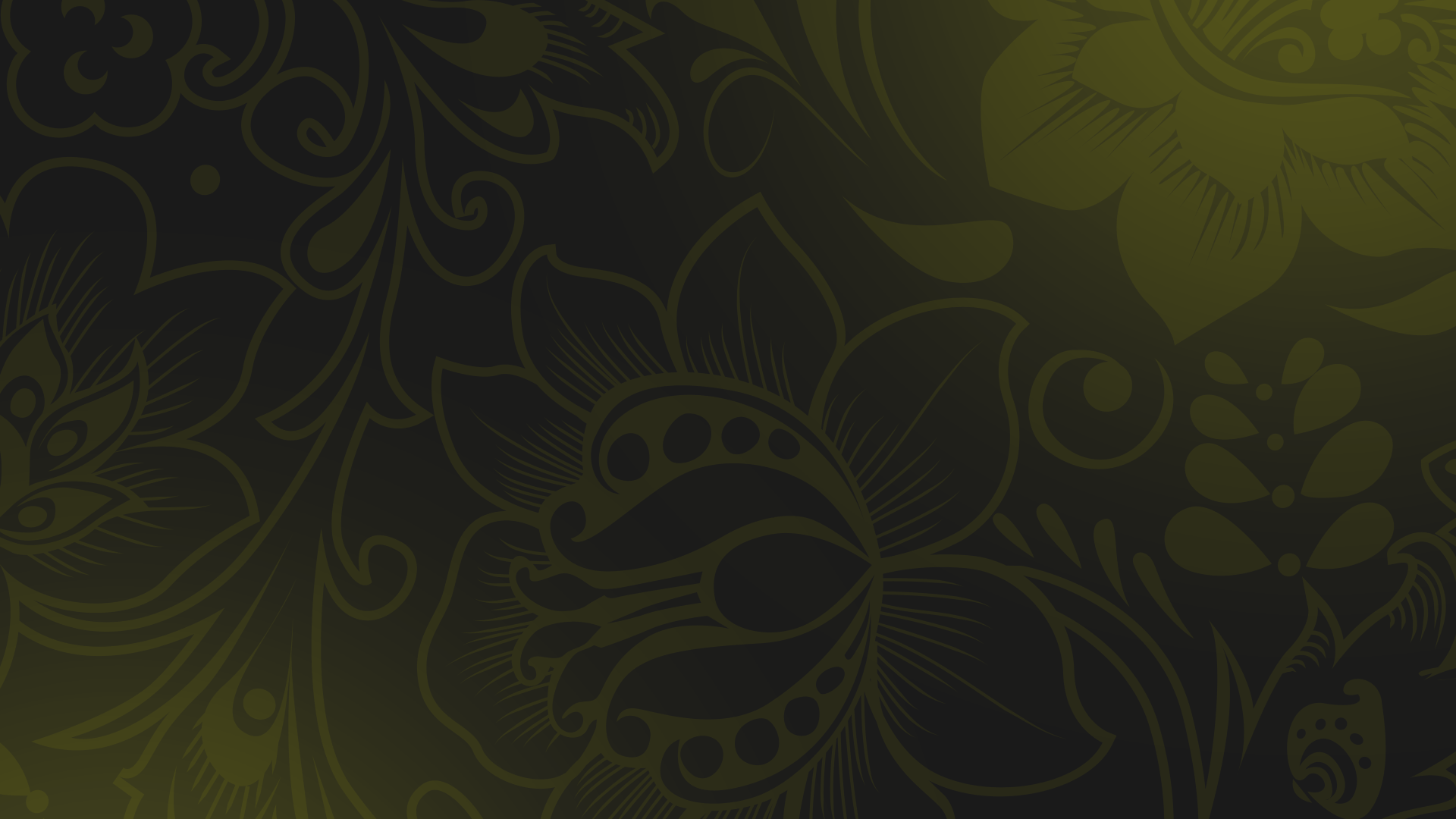 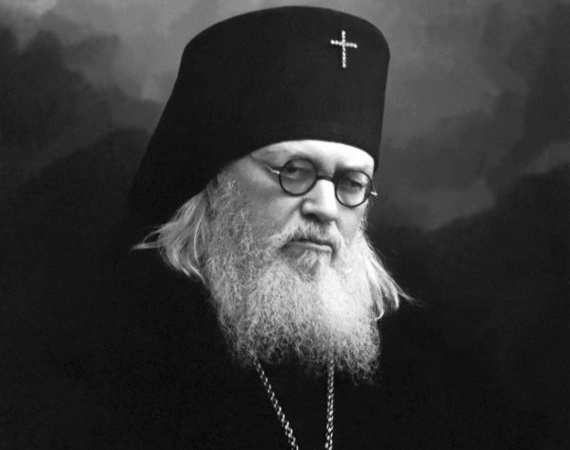 Церковь и армия
Архиепископ Лука (Валентин Феликсович 
Войно-Ясенецкий) был главным хирургом эвакуационного госпиталя.
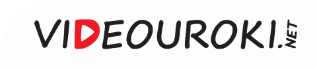 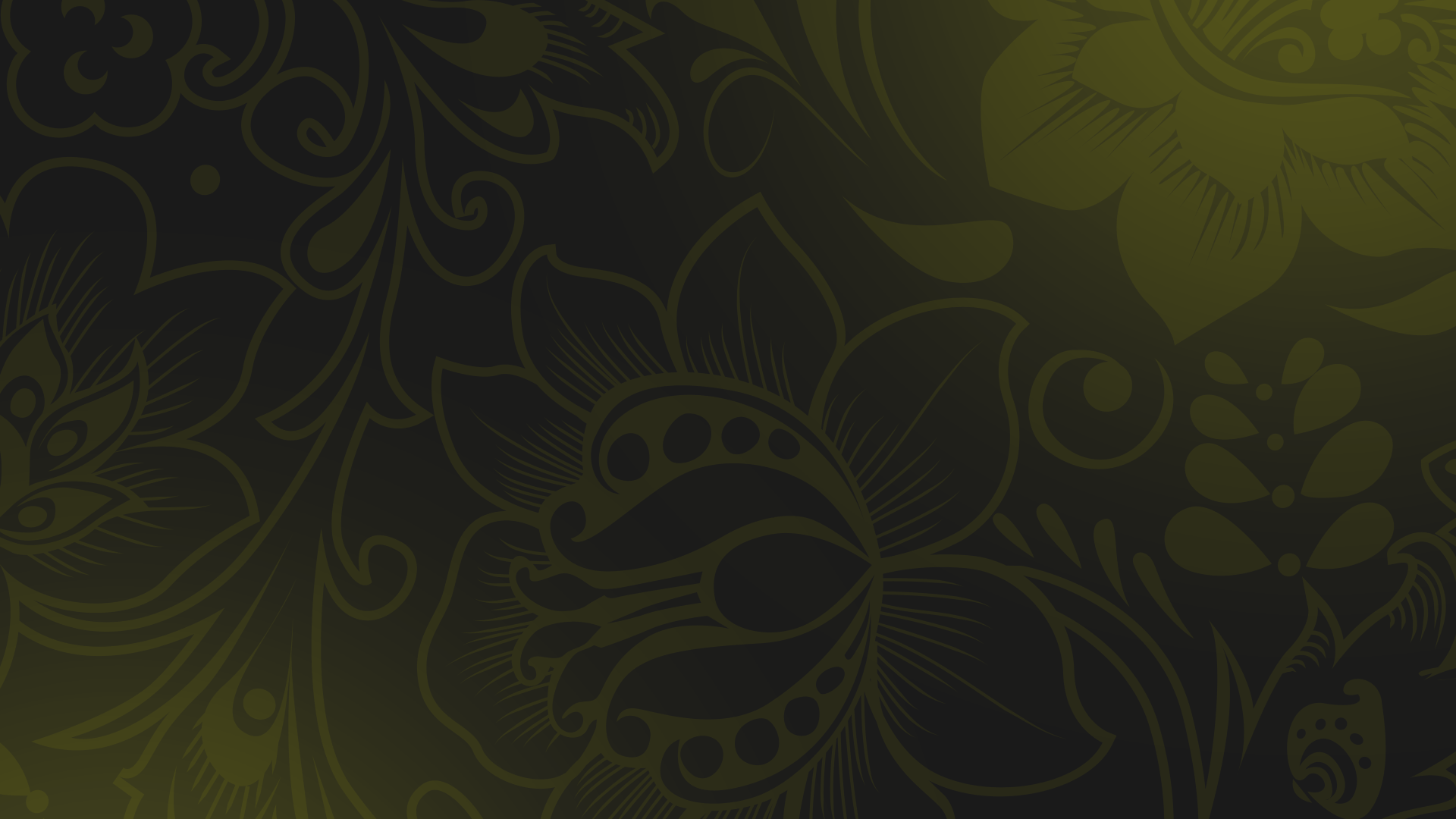 Религиозная политика оккупантов
К 1945 году в СССР действовало 
104 монастыря.
1
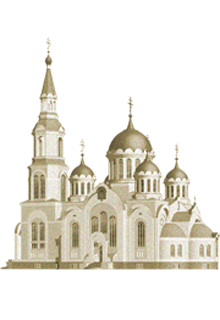 2
Церкви, костёлы и кирхи открывались на оккупированных территориях.
В Крыму и на Кавказе снова заработали мечети.
3
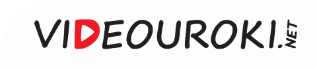 В сентябре 1943 года было принято решение о созыве Архиерейского собора 
для избрания патриарха.
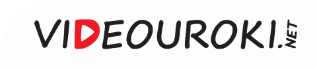 Французские партизаны
Русские эмигранты вступали 
в ряды движения Сопротивления.
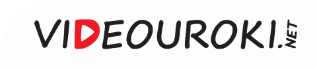 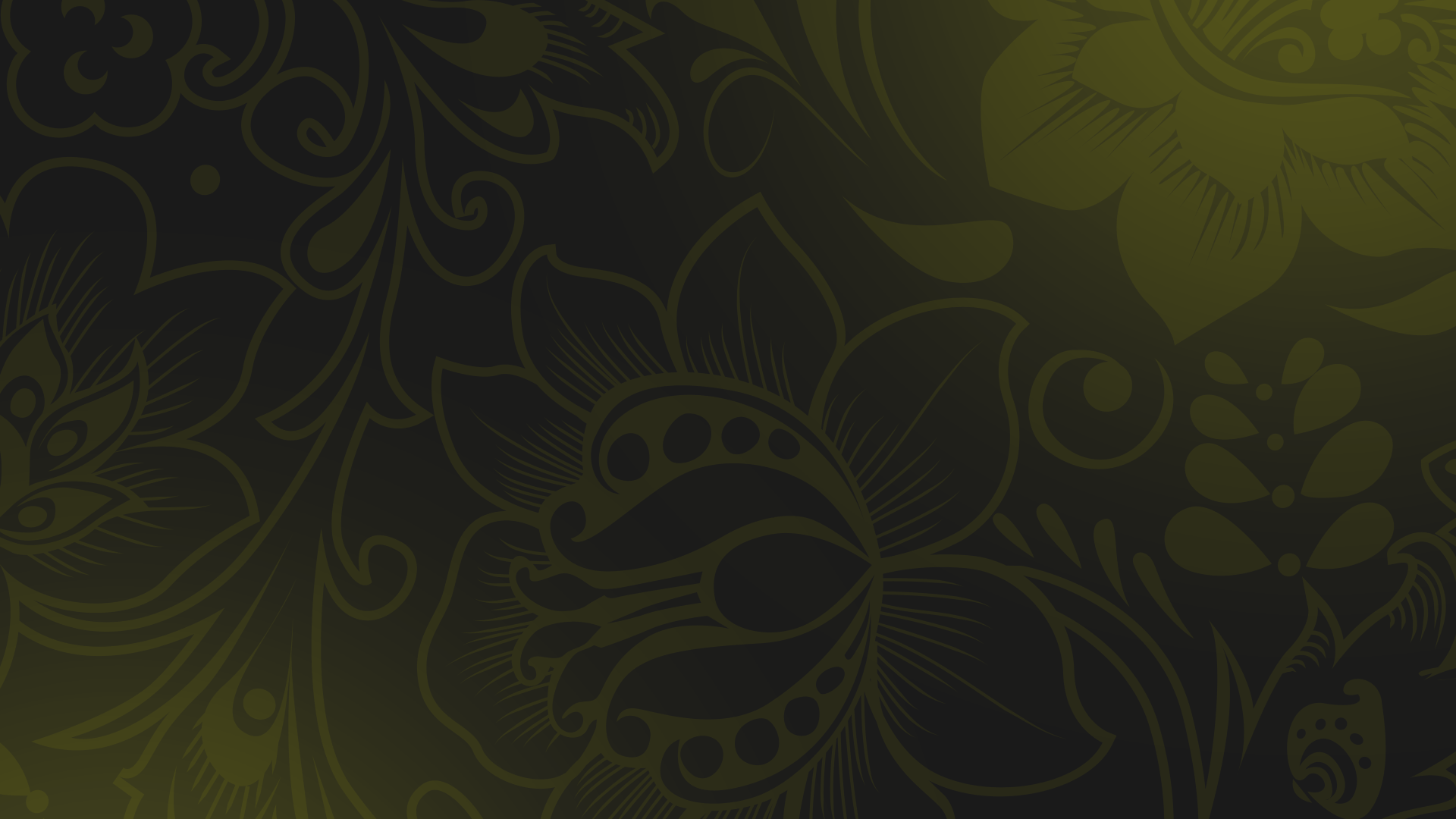 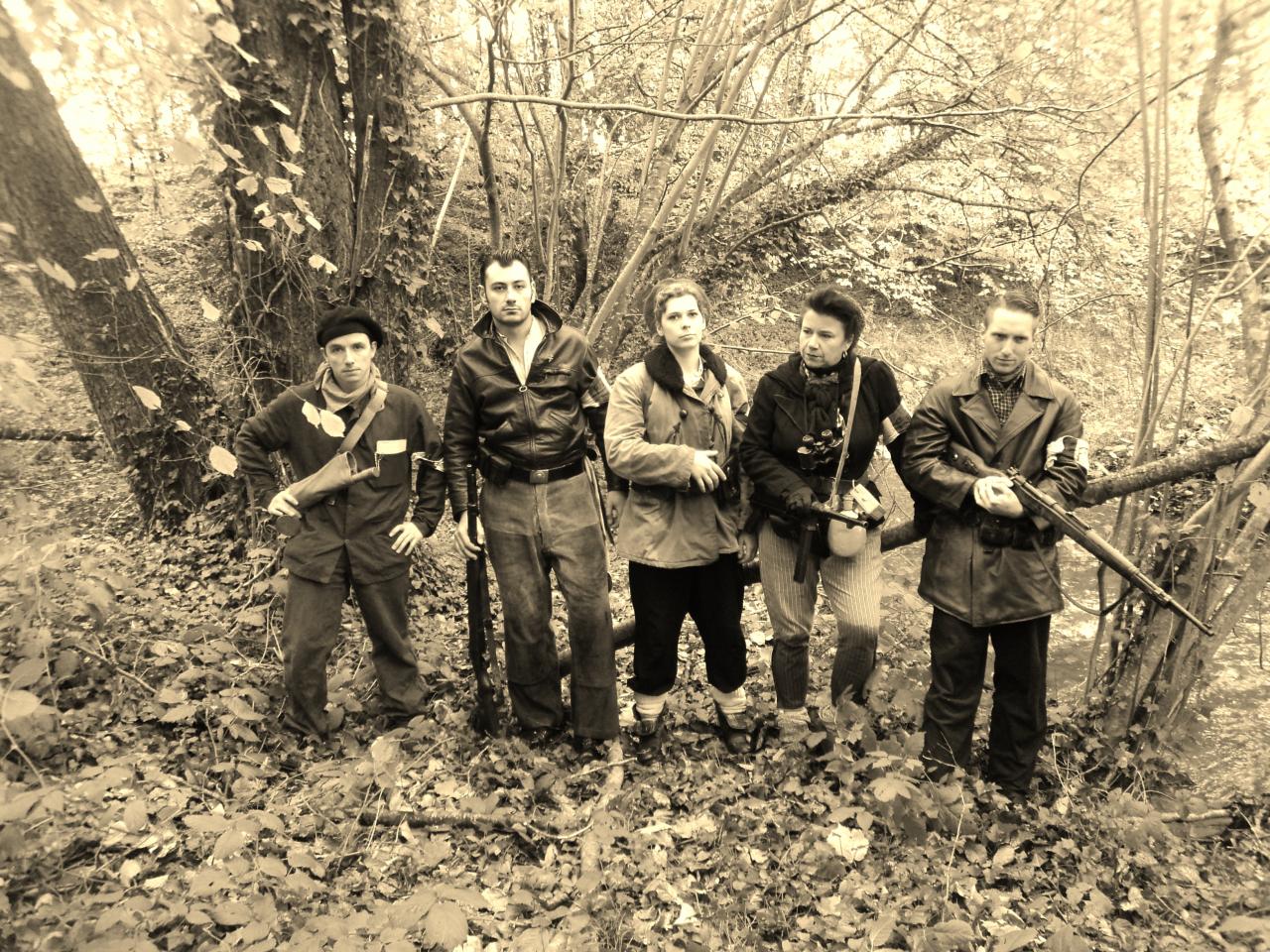 Движение Сопротивления
Движение получило название от газеты, издававшейся во Франции Борисом Вильде 
и Анатолием Левицким.
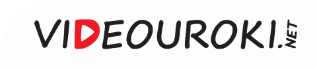 Мать Мария
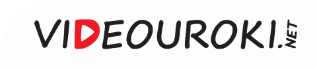 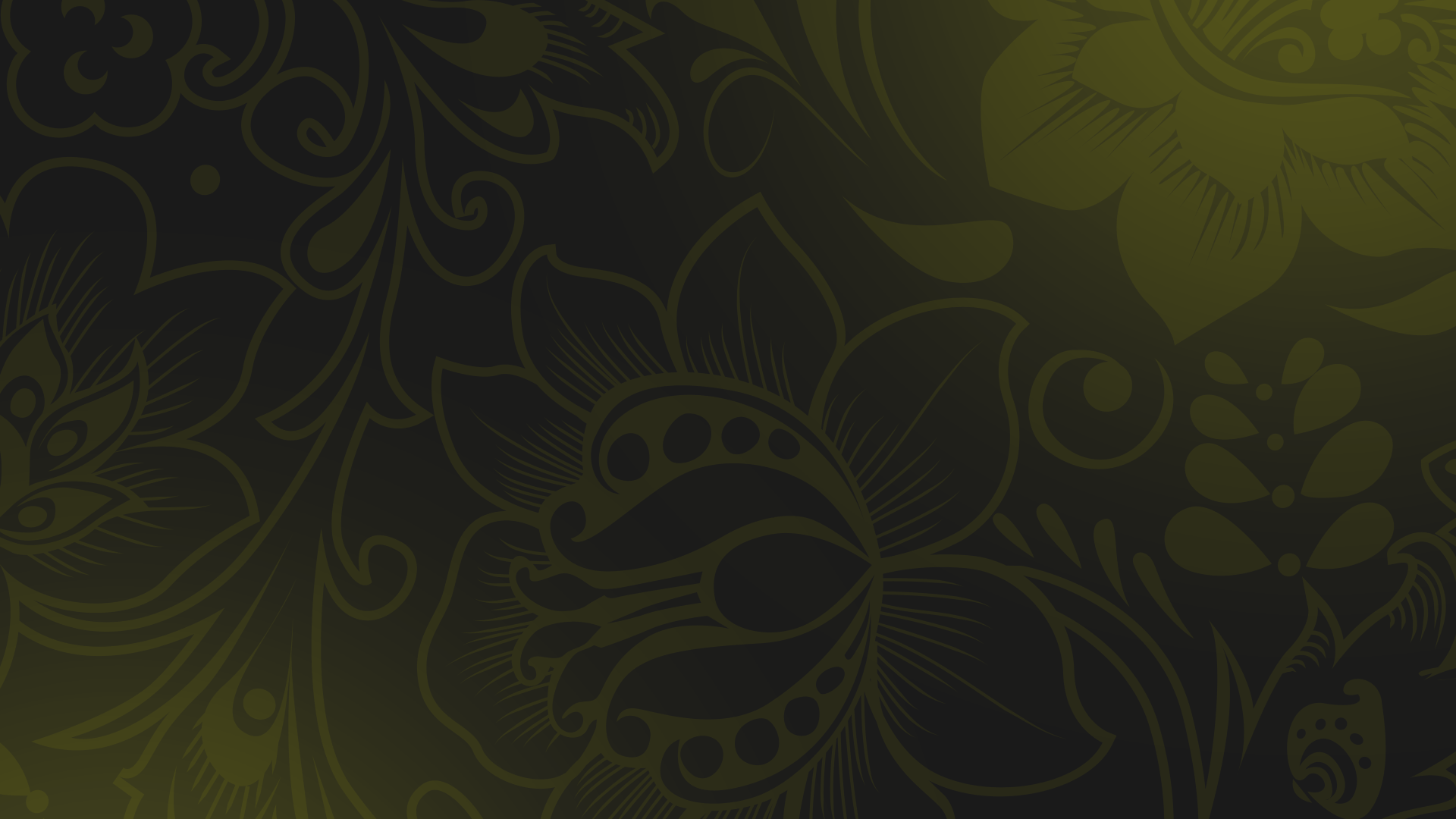 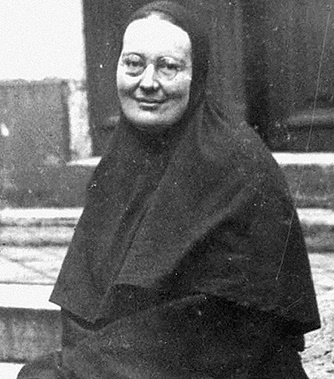 Во время оккупации Парижа общежитие Марии стало одним 
из штабов движения Сопротивления. 

В 1942 году мать Мария смогла спасти четырёх еврейских детей от отправки в Освенцим.
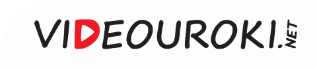 Сергей Васильевич Рахманинов
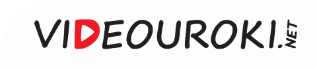 Борьба с оккупантами
1
2
3
За годы войны Комитету удалось собрать около 
45 миллионов долларов
В апреле 1942 года 
был создан Еврейский антифашистский комитет
Комитет занимался пропагандой за рубежом, информировал о жизни евреев в СССР
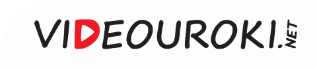 Всеславянский комитет
Отстоять славянскую культуру 
от посягательств
Цель Всеславянского комитета – объединение всех славян на борьбу 
с нацизмом и фашизмом
Подготовить почву для сближения славянских государств Восточной Европы
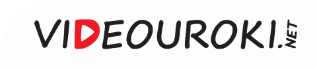 Художественные произведения 
были проникнуты героико-патриотическим духом.
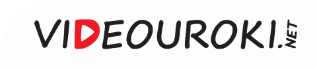 24 июня 1941 года в газетах появился текст будущей песни «Священная война».
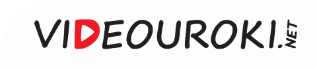 Василий Лебедев-Кумач
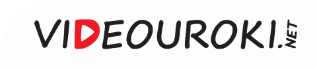 Александр Александров
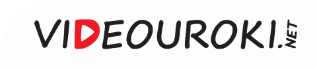 Мемориальная доска «Священная война», посвящённая первому исполнению песни
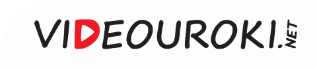 А. Пластов.
Немцы идут (Подсолнухи).
1941
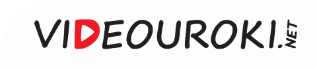 Кукрыниксы.
Бегство немцев из Новгорода.
1944
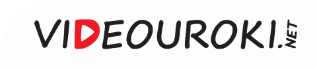 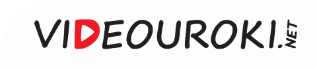 А. Дейнека.
Оборона Севастополя.
1942
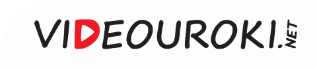 Во время войны появился новый народный литературный герой – Василий Тёркин.
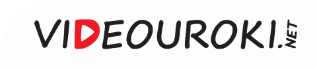 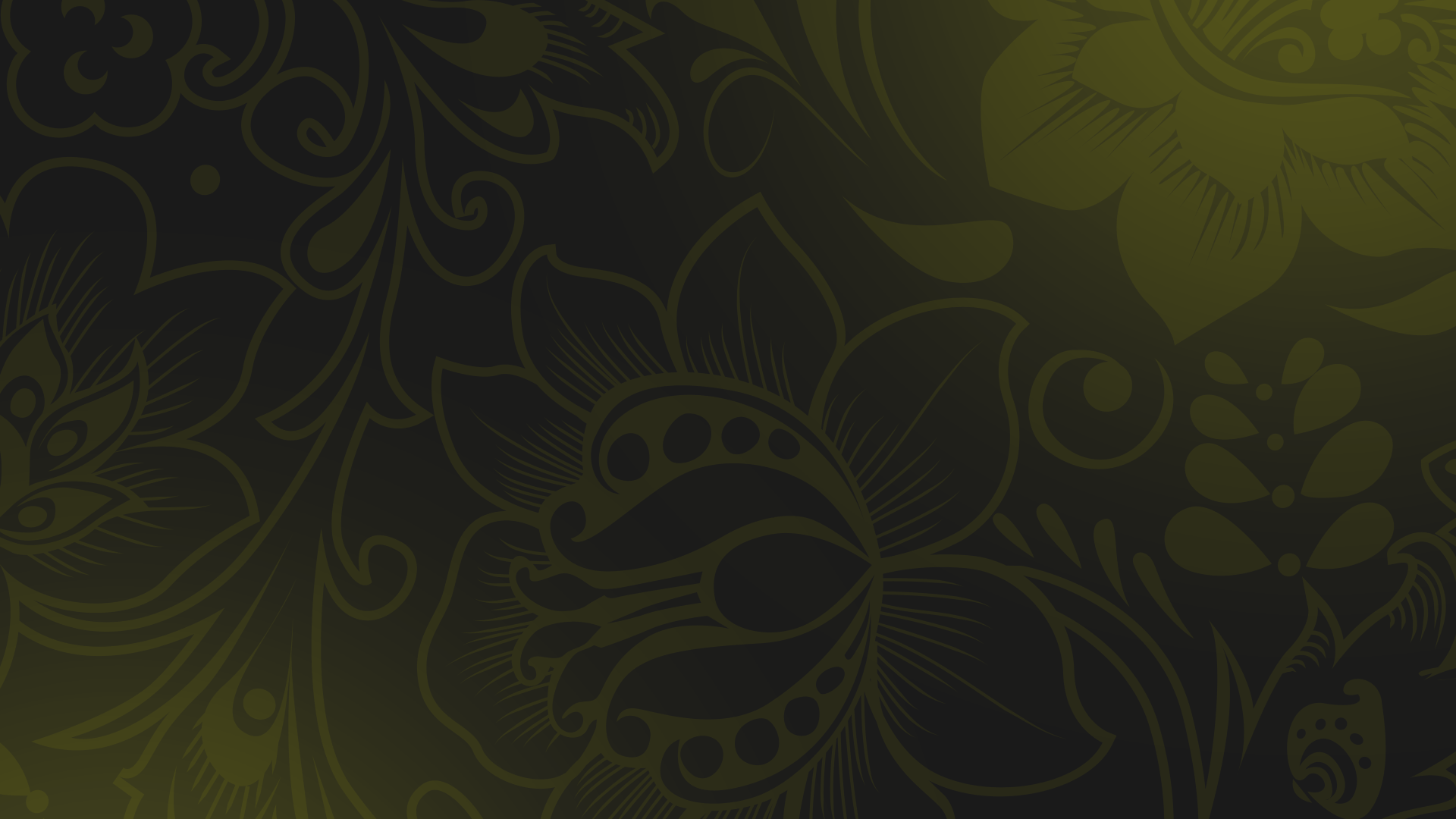 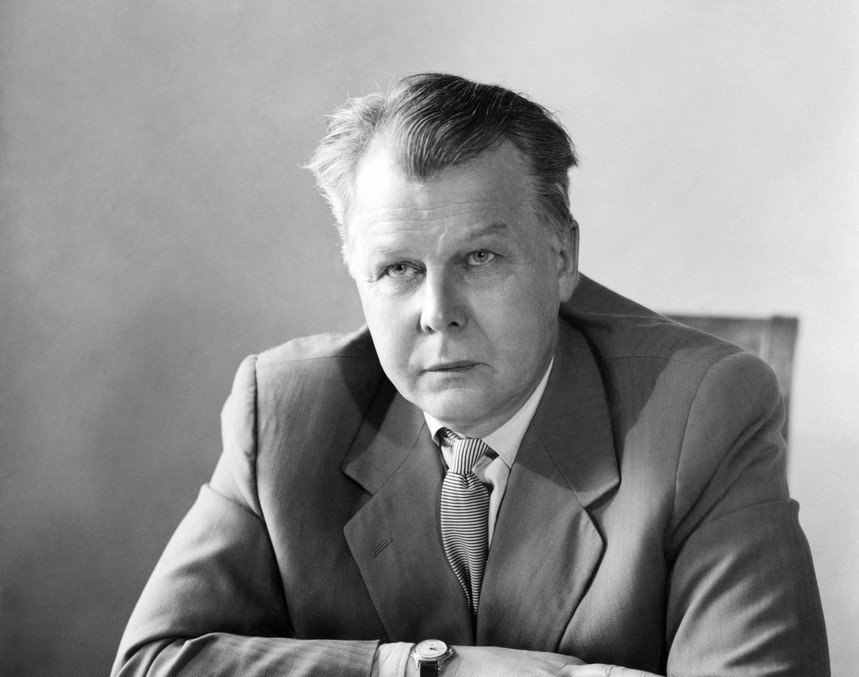 «Василий Тёркин»
Твардовский называл своё произведение «Книга про бойца от начала до конца».
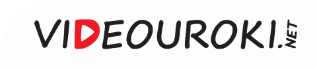 Василий Гроссман
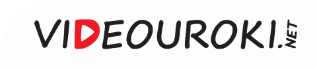 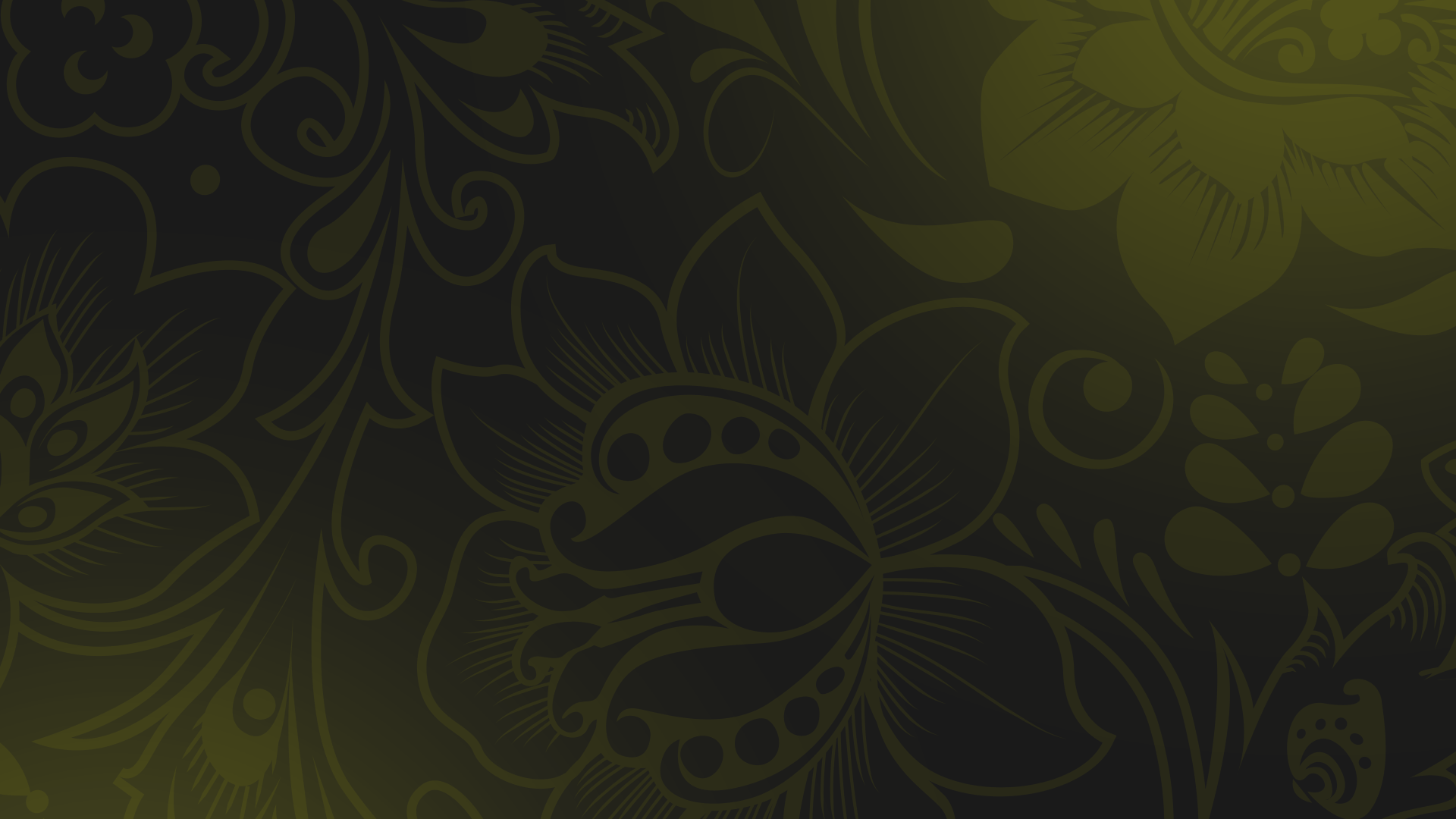 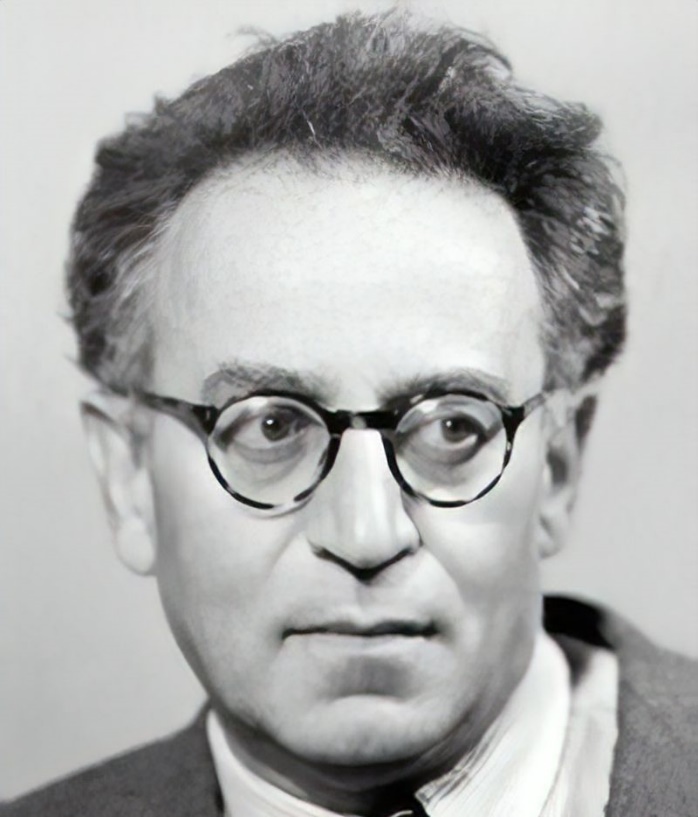 Во время Битвы за Сталинград Гроссман находился в городе с первого до последнего дня уличных боёв. 

Его «Сталинградские очерки» 
стали своеобразным предисловием 
к главному роману автора «Жизнь 
и судьба».
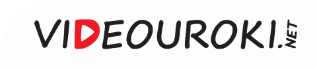 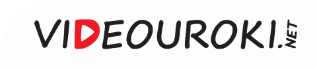 Моряки Черноморского флота, бойцы Красной Армии 
и местные жители 
на концерте
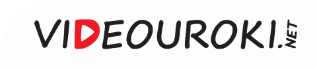 Выступление Клавдии Шульженко перед бойцами
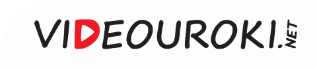 Культурное развитие
В Свердловск перевезли коллекции Эрмитажа
С первых дней войны велась эвакуация учреждений культуры
Русский музей был эвакуирован 
в Пермь
В Новосибирском театре оперы 
и балета разместилась Третьяковская галерея
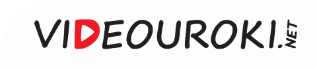 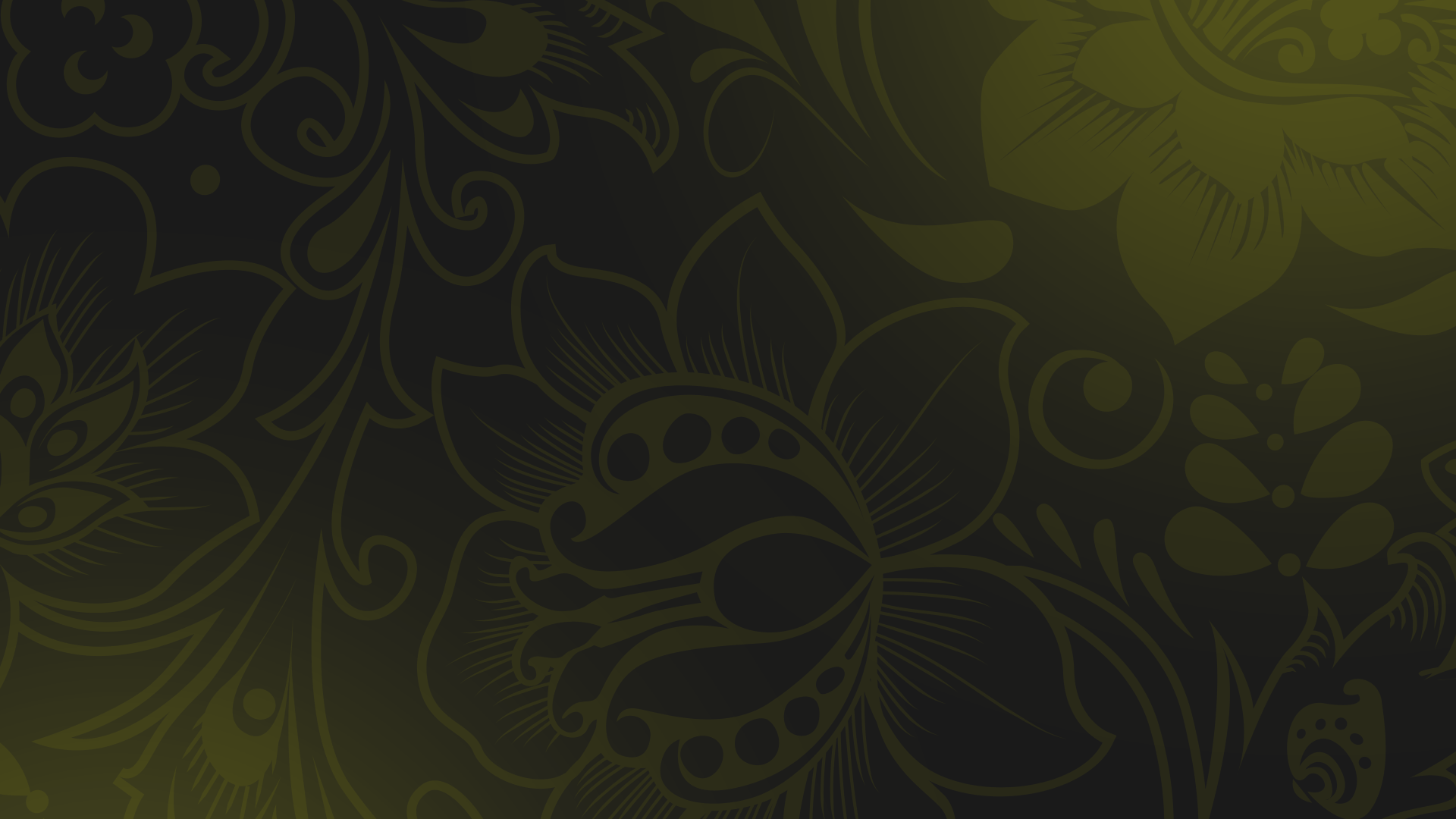 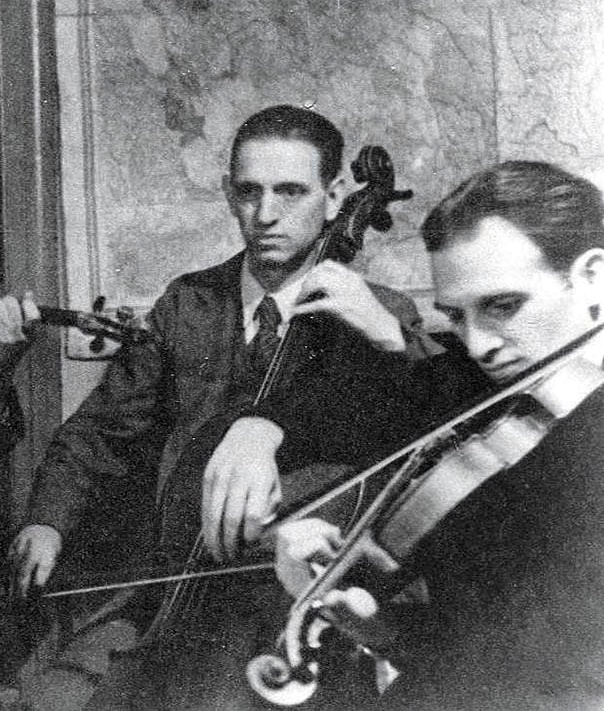 Театры и киностудии также оказались в эвакуации. 

Большой театр находился 
в Куйбышеве, а Мариинский – 
в Перми.
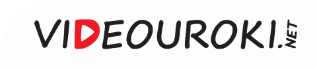 Самой громкой премьерой военного времени стала Седьмая симфония Дмитрия Шостаковича.
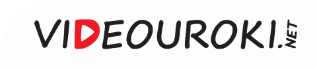 Продажа билетов 
на концерт оркестра 
с исполнением Седьмой симфонии Шостаковича
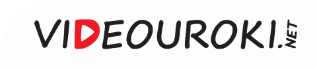 Культурное развитие
1
2
3
В Алма-Ате были сняты такие фильмы, как «Секретарь райкома», «Парень из нашего города», «Два бойца»
Алма-Ата на время 
войны превратилась 
в кинематографическую столицу
Здесь на базе эвакуированных киностудий была создана Центральная объединённая студия
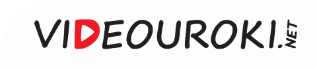 Культурное развитие
Уничтожены около 3 тысяч памятников архитектуры
Невосполнимыми были потери культурного наследия
Разграблены более 400 музеев
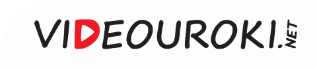 Пожар 
в Большом Петергофском дворце
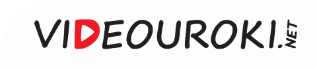 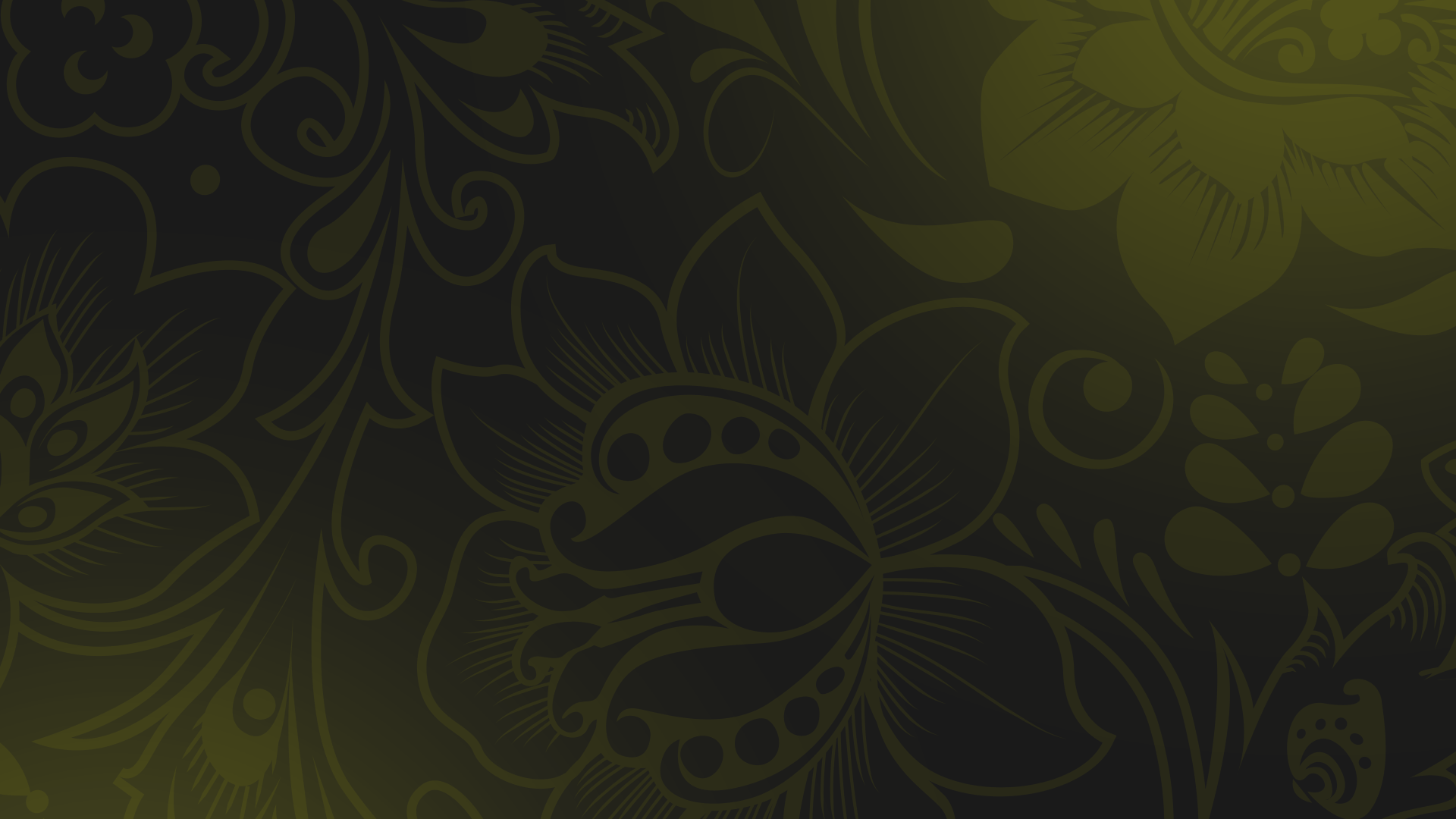 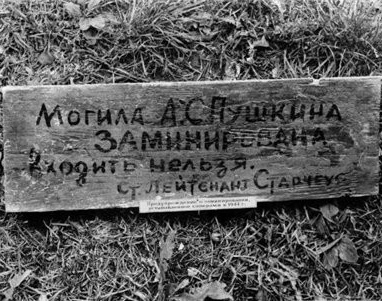 Потери культурного наследия
Был разграблен музей в Михайловском 
и осквернена могила А. С. Пушкина.
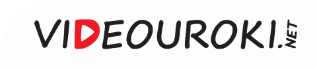 Советские бойцы у фрагментов памятника «Тысячелетие России»
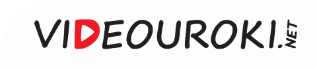 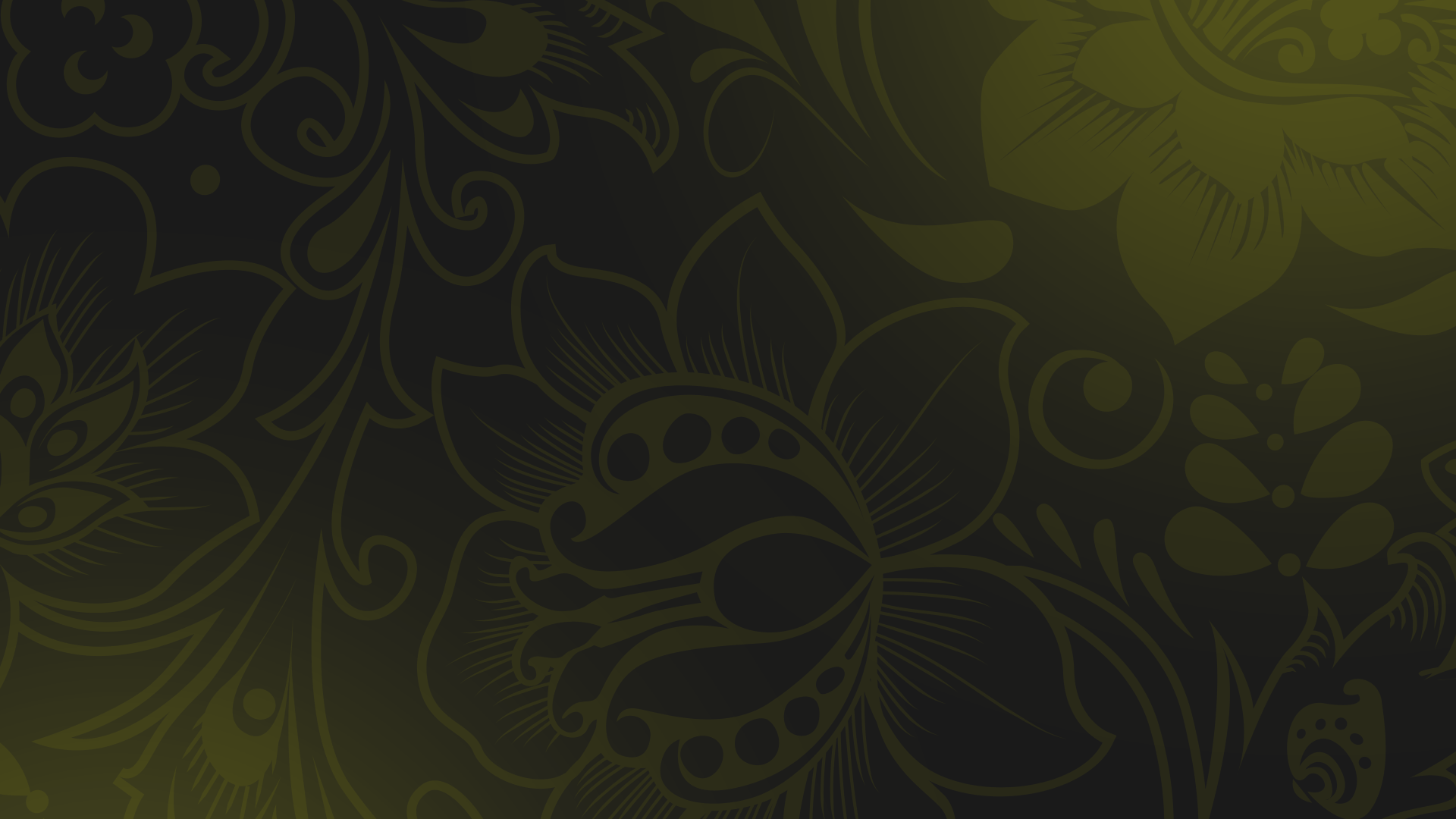 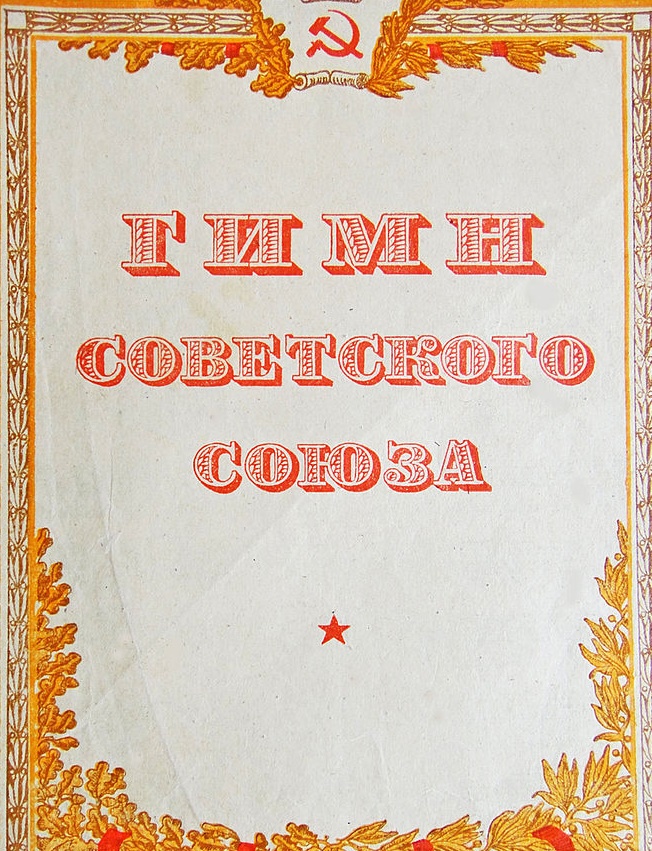 В ночь на 1 января 1944 года 
по радио прозвучал новый Государственный гимн СССР. 

Автором музыки был Александр Александров, а слова написали Сергей Михалков и Эль-Регистан.
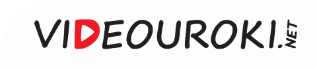 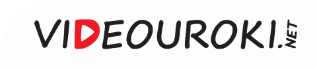 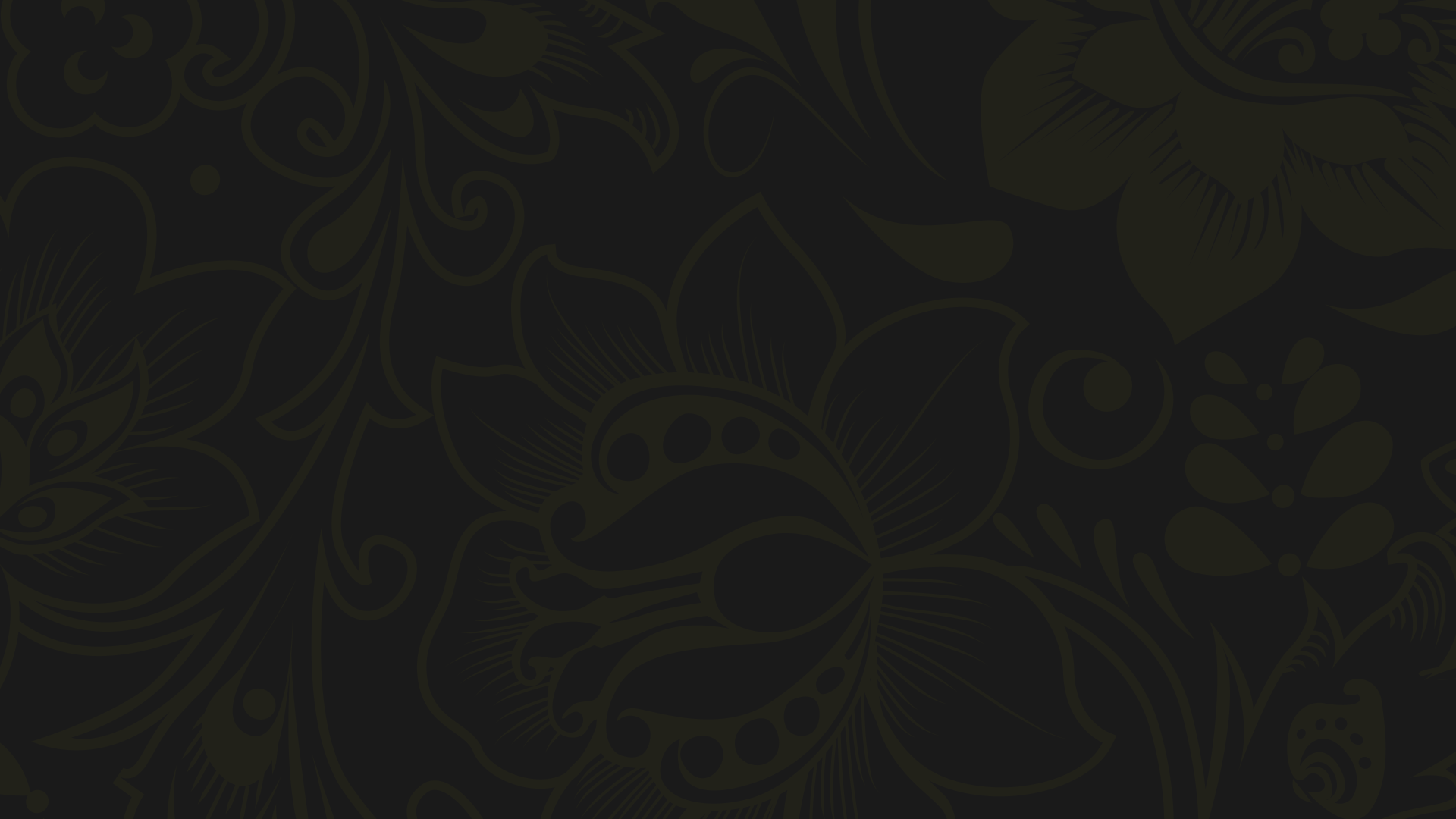 Человек и война. 
Единство фронта и тыла
Важным направлением работы в военное время была организация госпиталей.
1
В первые месяцы войны появились герои, ставшие символами воинской доблести.
2
Церковь занималась сбором средств в фонд обороны.
3
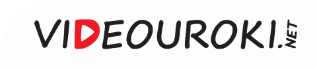 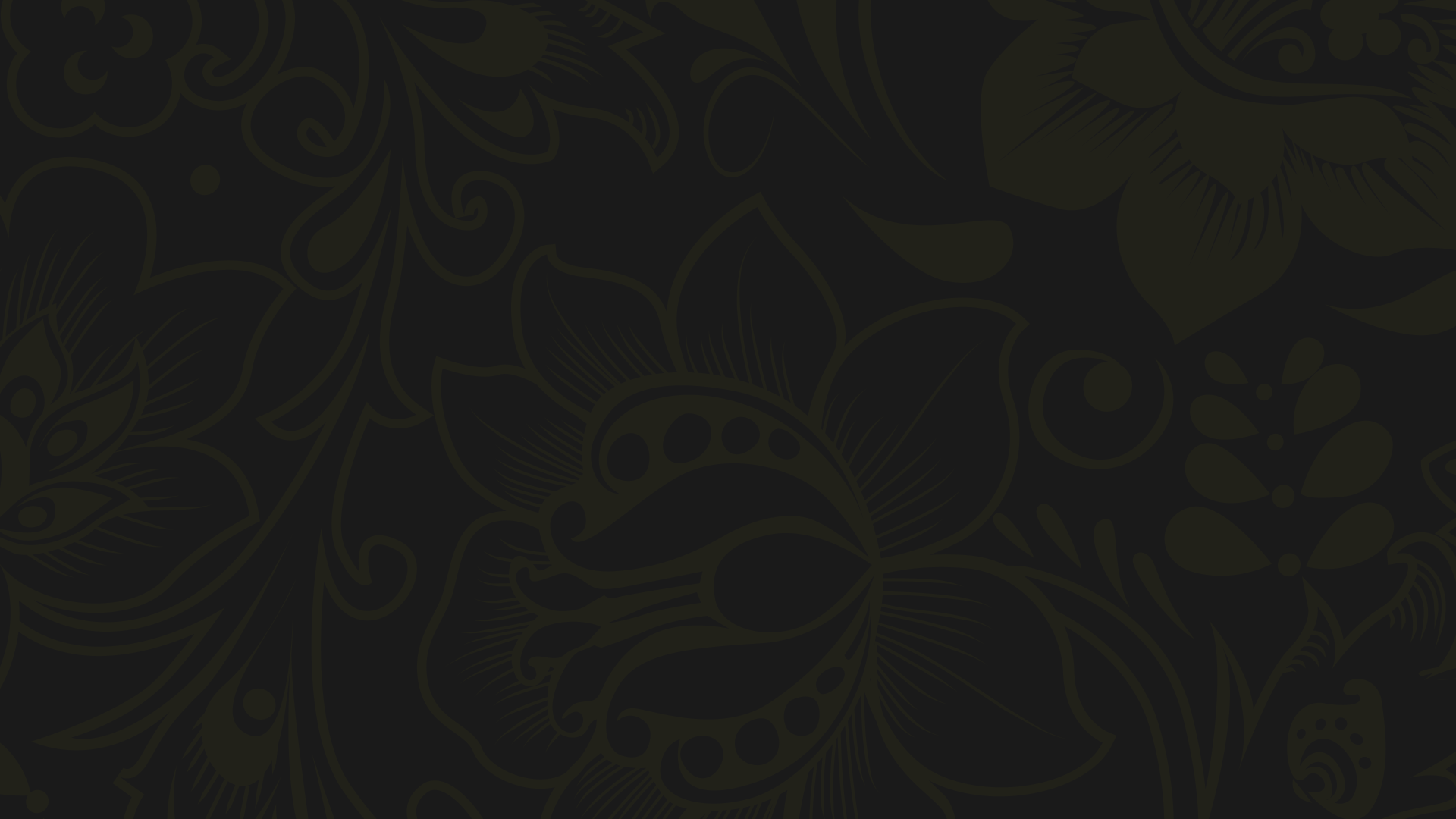 Человек и война. 
Единство фронта и тыла
Помощь советскому народу оказывали соотечественники, проживающие за границей.
4
Художественные произведения военного периода были проникнуты героико-патриотическим духом.
5
В ночь на 1 января 1944 года по радио прозвучал новый Государственный гимн СССР.
6
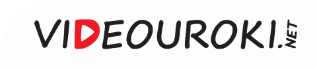